Компьютерный логопедический тренажёр «Автоматизация звука [Р]»
Компьютерный логопедический тренажёр  «Автоматизация звука [Р]»



Компьютерный логопедический тренажёр  «Автоматизация звука [Р]» представляет интерактивный комплекс тренировочных заданий: «Эхо», «Сколько слогов», «Назови предмет», «Открой картинку», «Анаграмма», «Найди-ка», «Отгадай загадку».


Тренажер представляет также профессиональный интерес для учителей-логопедов и родителей, заинтересованных в формировании словаря у дошкольников с нарушениями речи.
Я нашёл карту, на которой написано, где зарыт клад.
Если ты готов – жми на домик.
Привет!
Меня зовут
Винни-Пух
Мне нужна твоя помощь!
Но чтобы его отыскать, нужно выполнить задания!
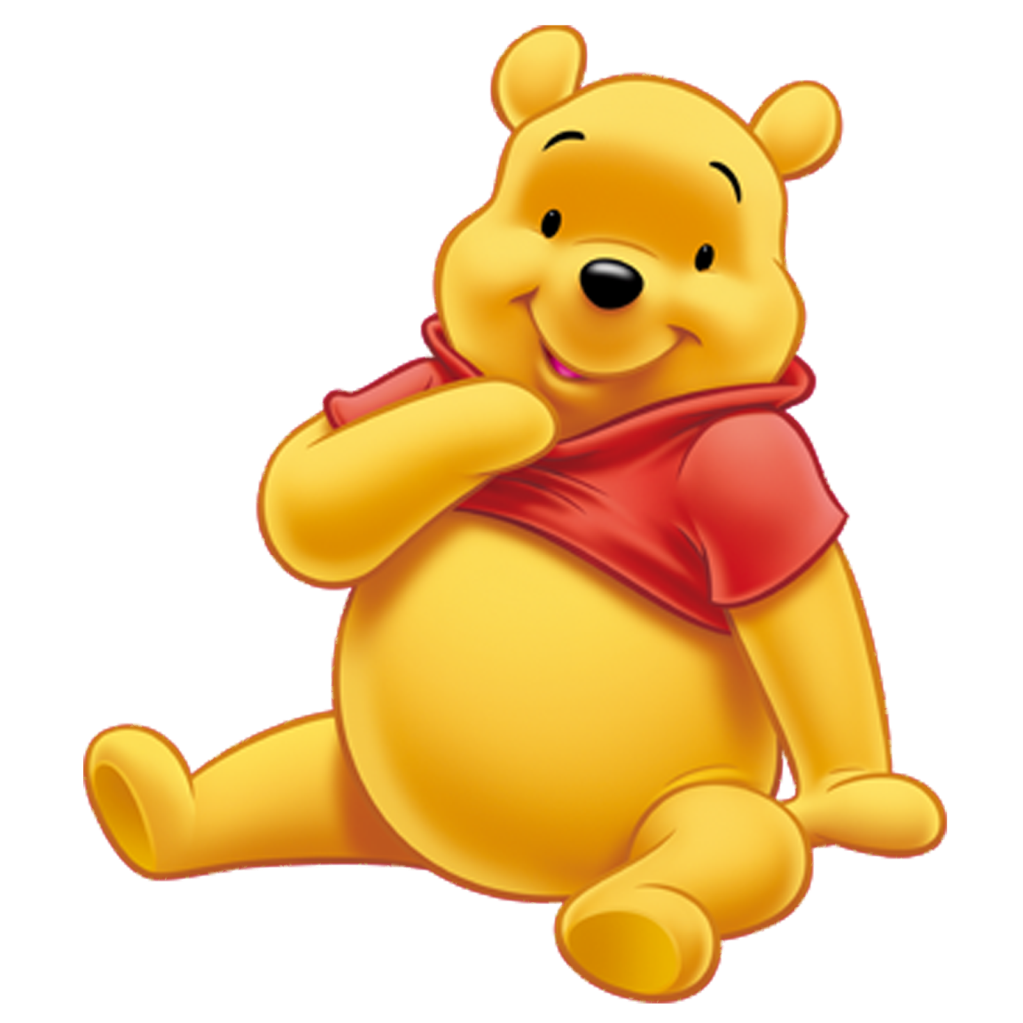 2. «Сколько слогов»
1. «Эхо»
3. «Назови предмет»
4. «Открой картинку»
5. «Анаграмма»
7. «Отгадай загадку»
6. «Найди-ка»
Помоги мне собрать все  бочонки с медом
Для этого отчетливо повторяй за взрослым слоги.
МОЛОДЕЦ!
Жми на домик, чтобы приступить к следующему заданию!
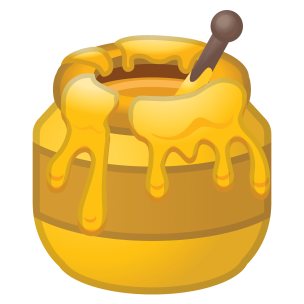 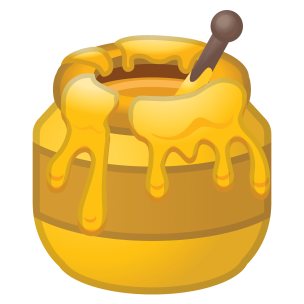 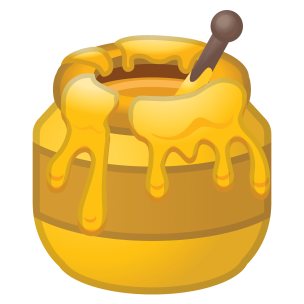 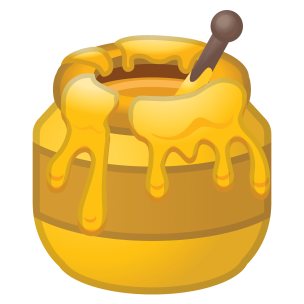 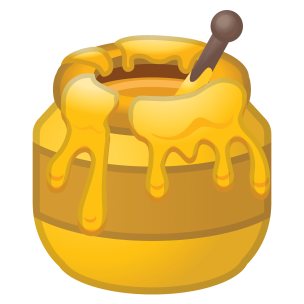 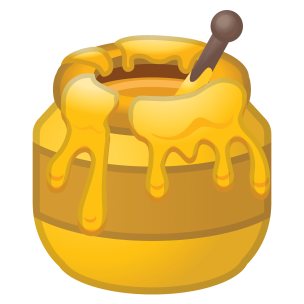 РА
РА
РА
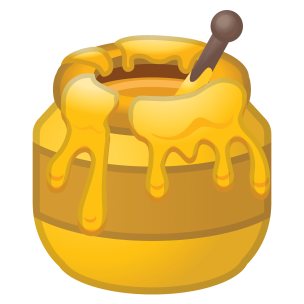 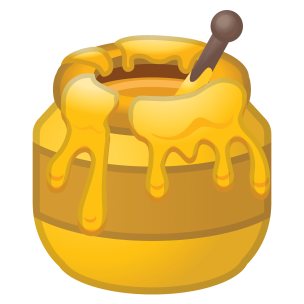 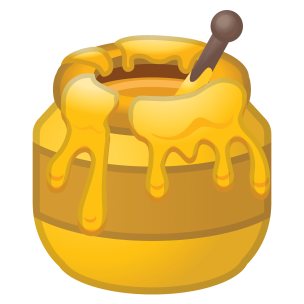 РО
РО
РО
РУ
РУ
РУ
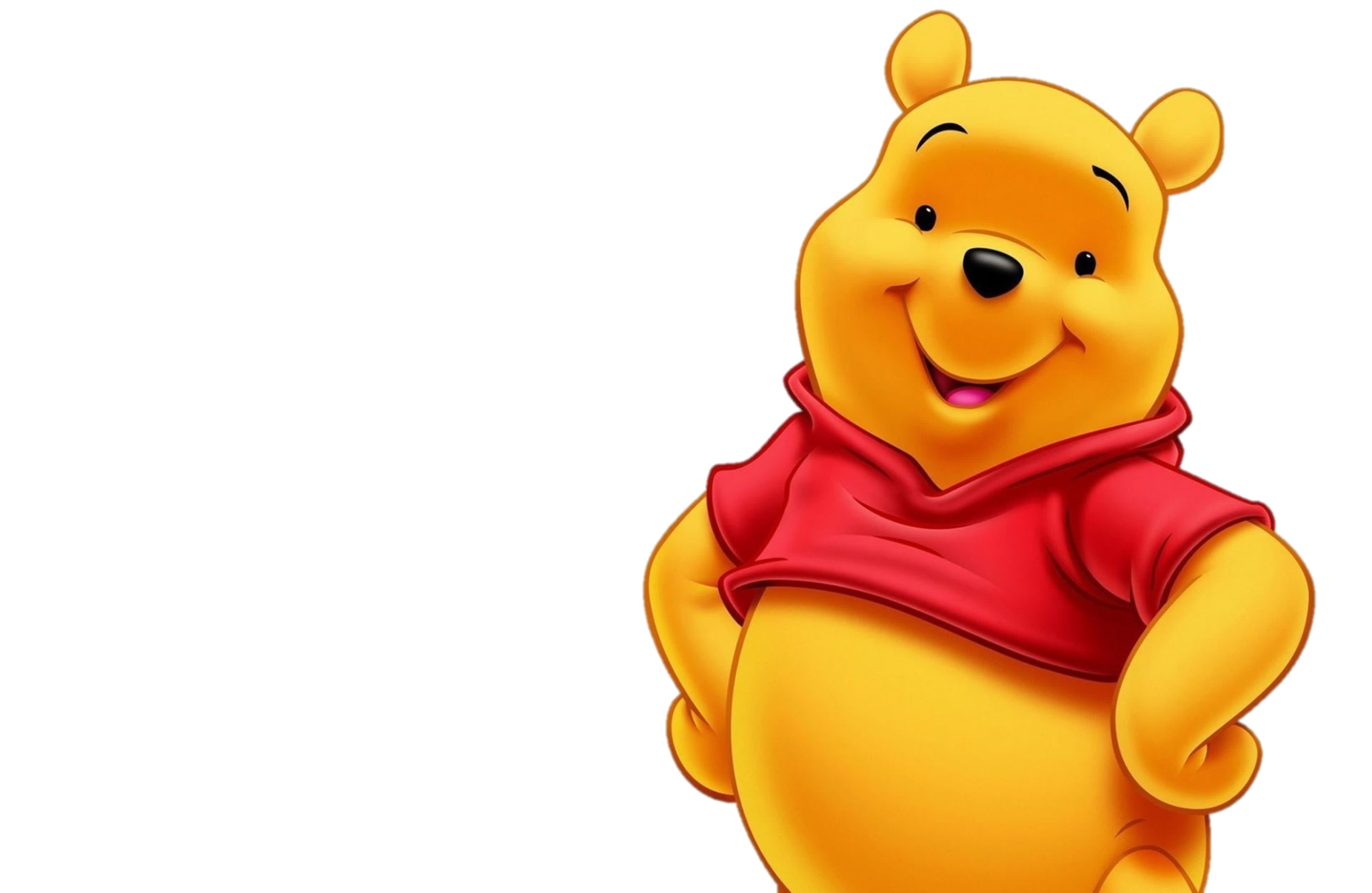 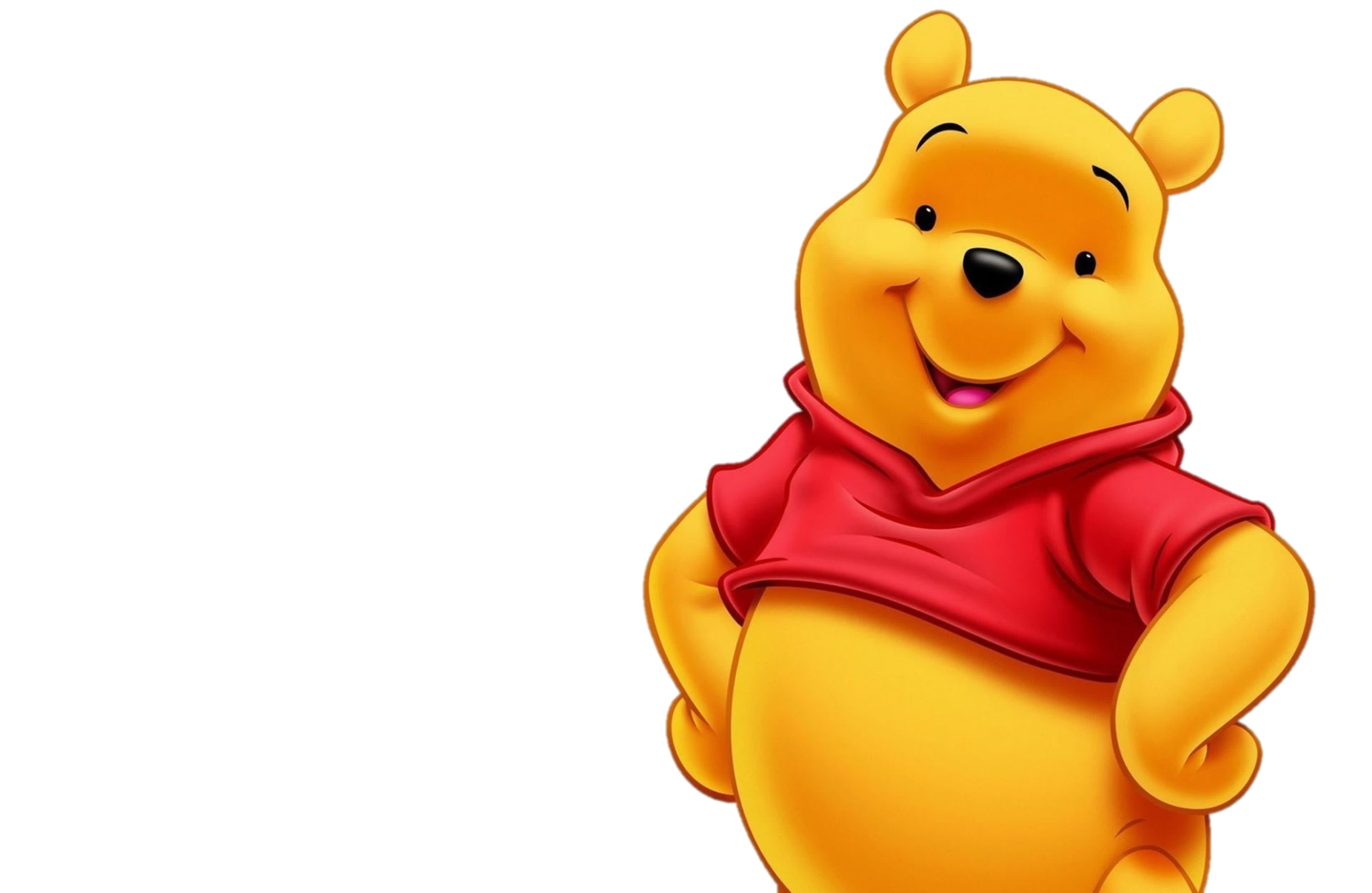 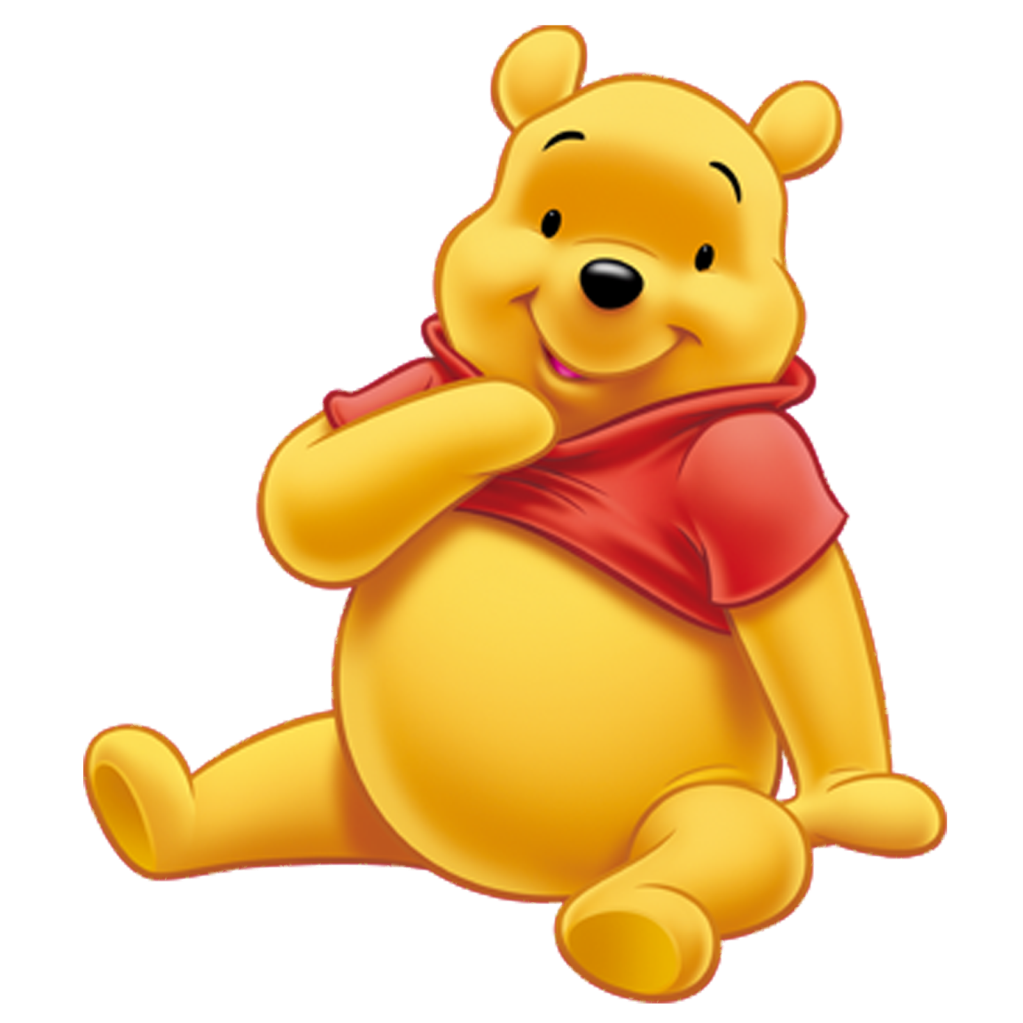 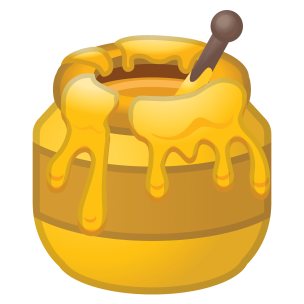 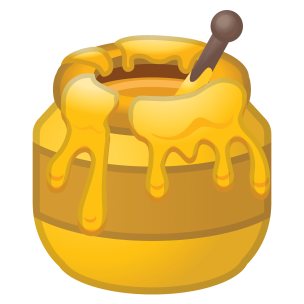 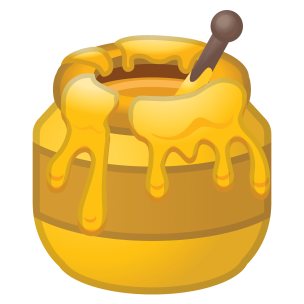 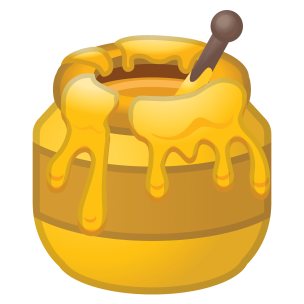 РИ
РИ
РИ
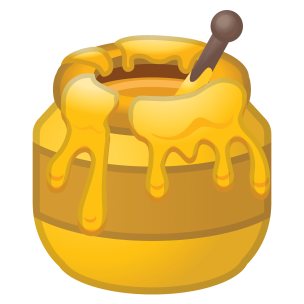 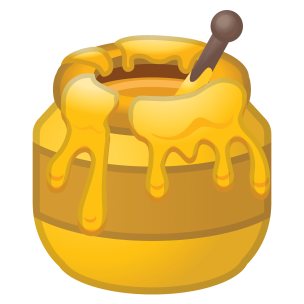 РЕ
РЕ
РЕ
Сколько слогов в слове ДРО-ВО-СЕК?
ПРАВИЛЬНО!
Жми на домик, чтобы приступить к следующему заданию!
Молодец! Это дровосек
Кто изображен на картинке?
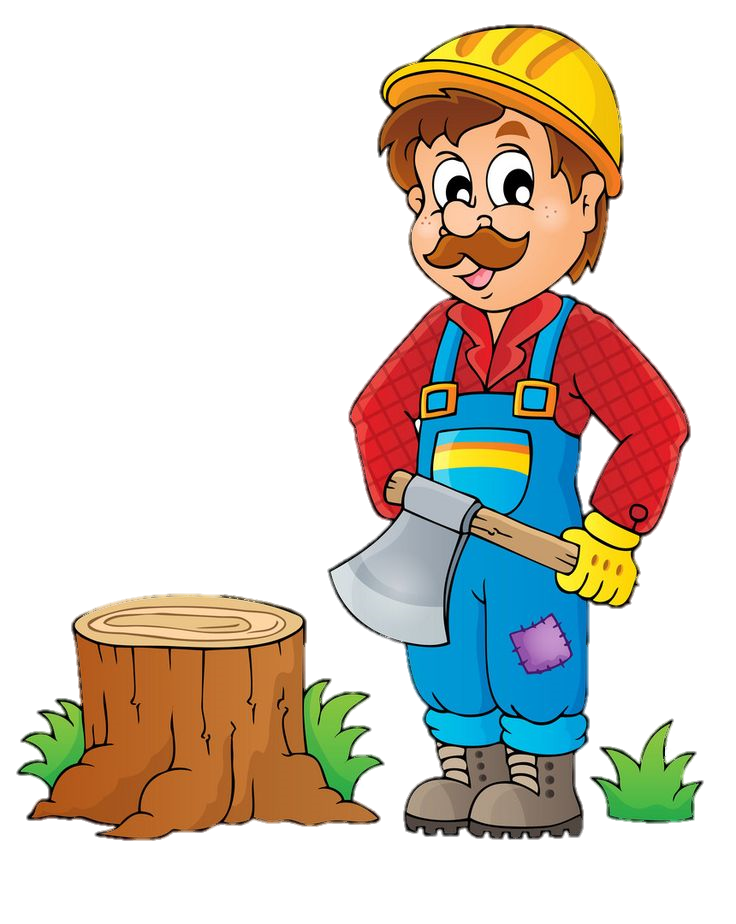 1
2
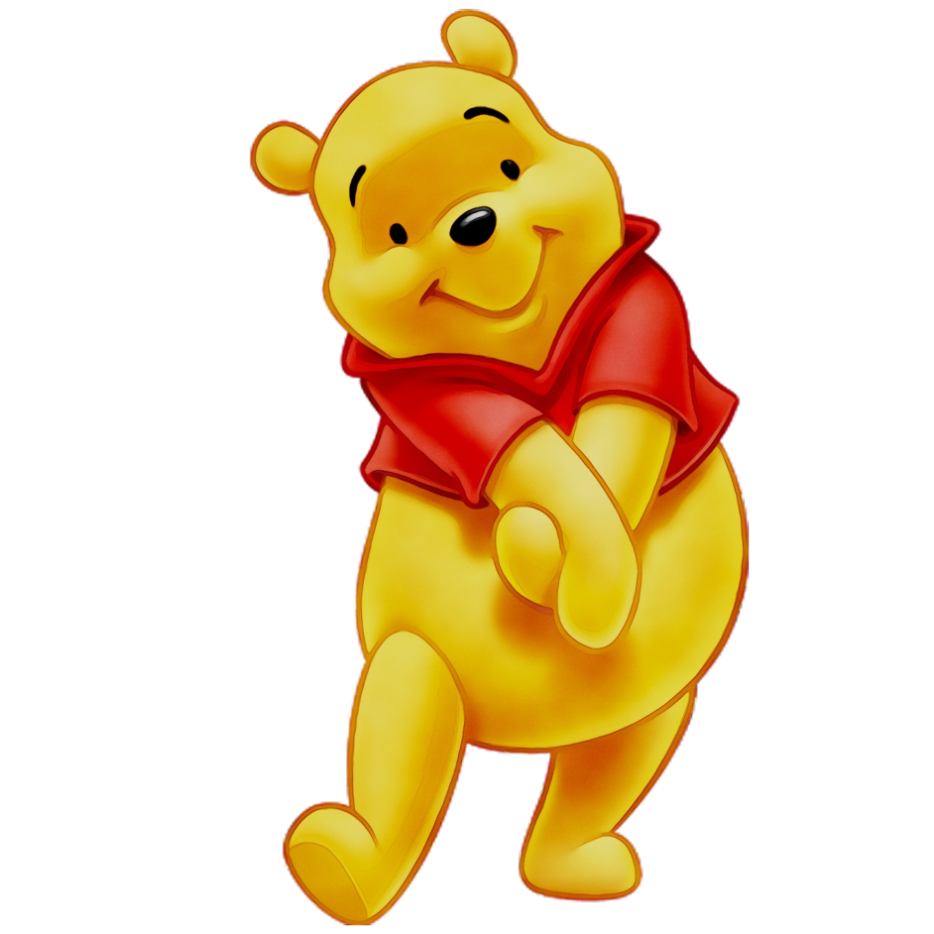 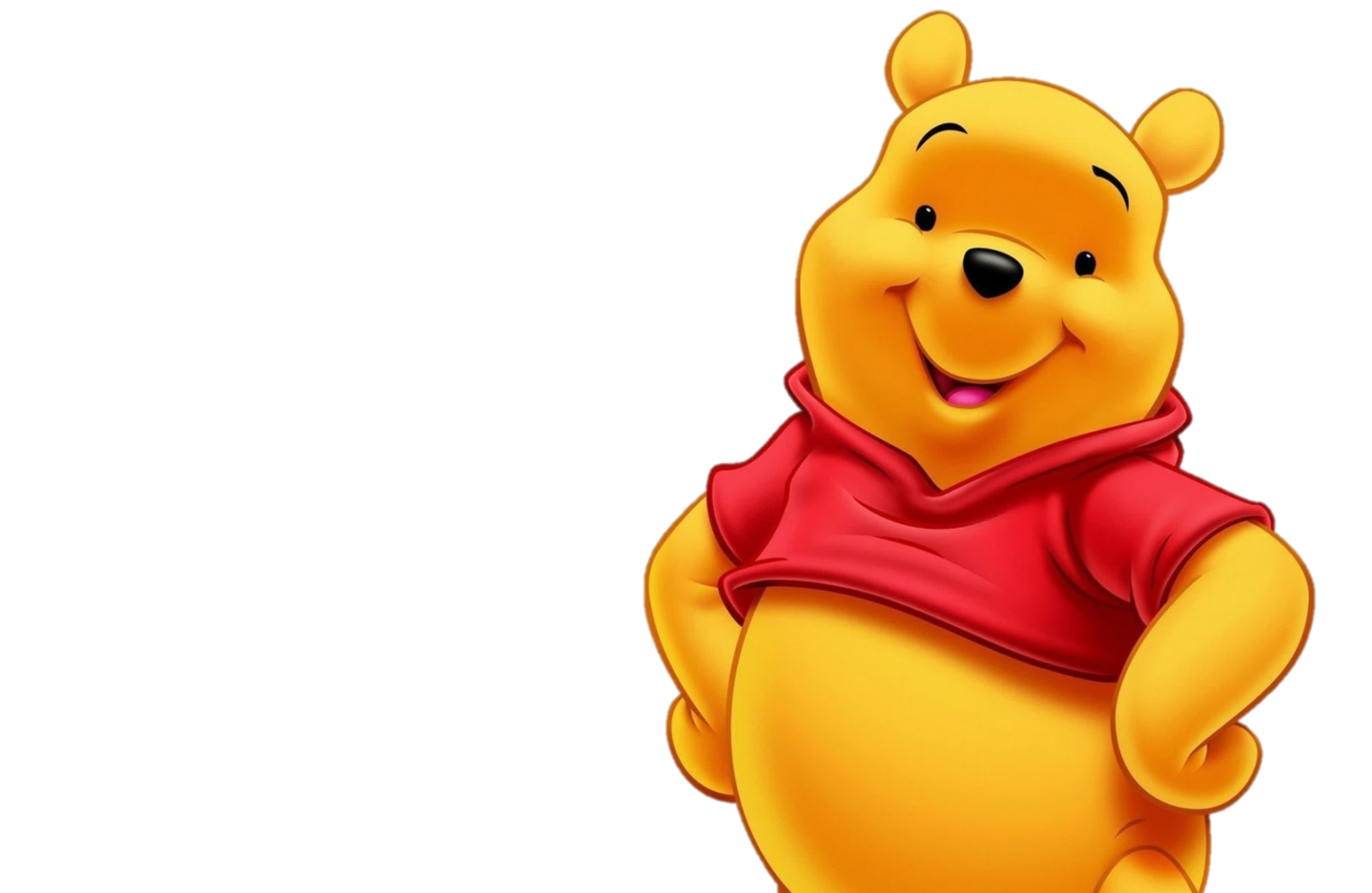 4
3
МОЛОДЕЦ!
Жми на домик, чтобы приступить к следующему заданию!
Нажми на шарик
Что выпало?
Какой первый слог в этом слове?
Не забывай правильно произносить звук [Р]
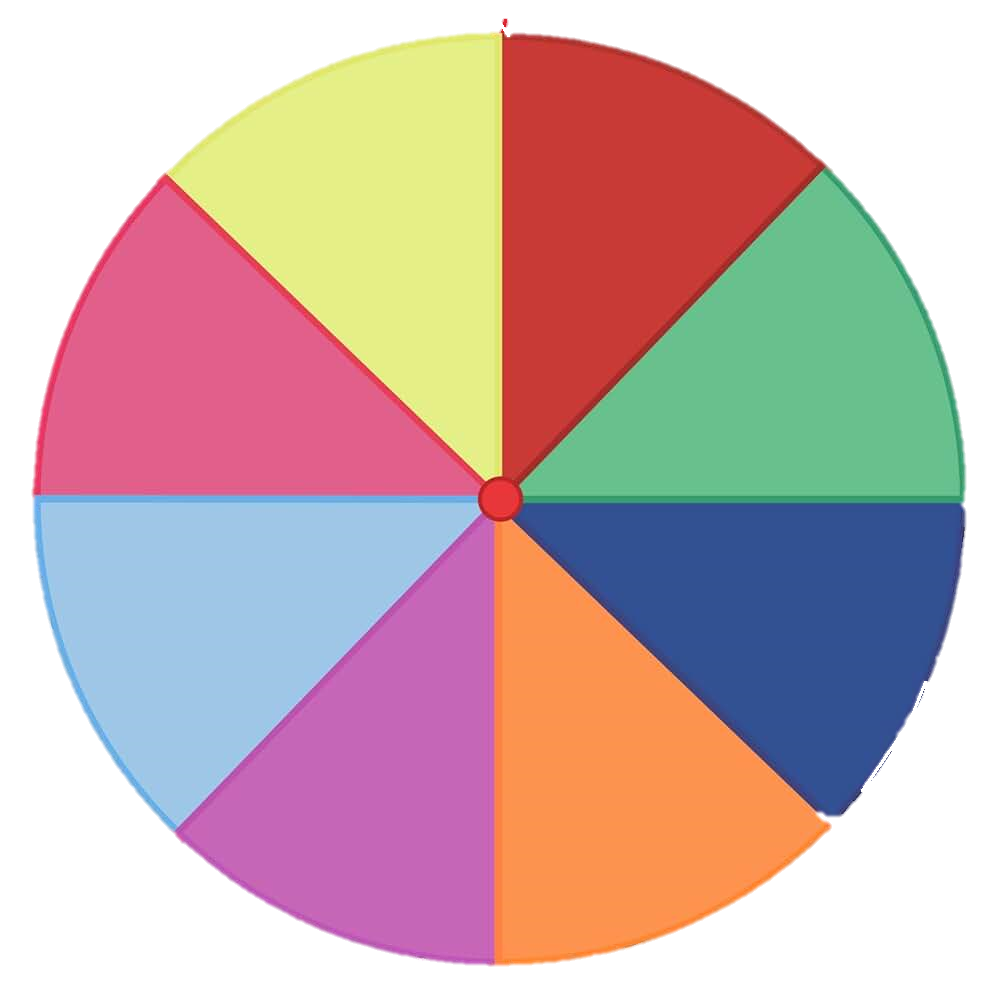 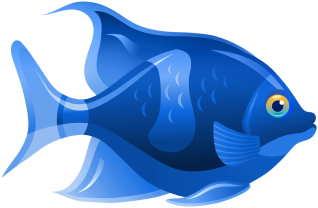 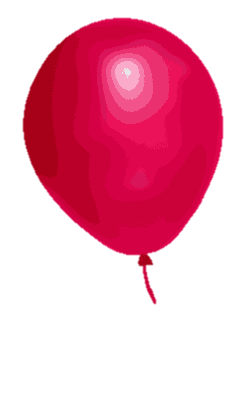 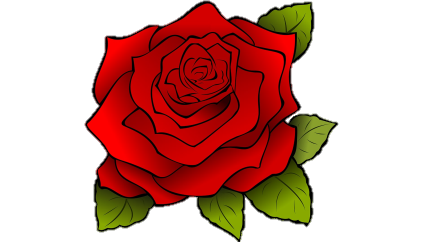 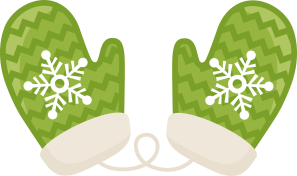 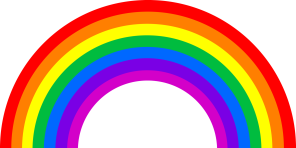 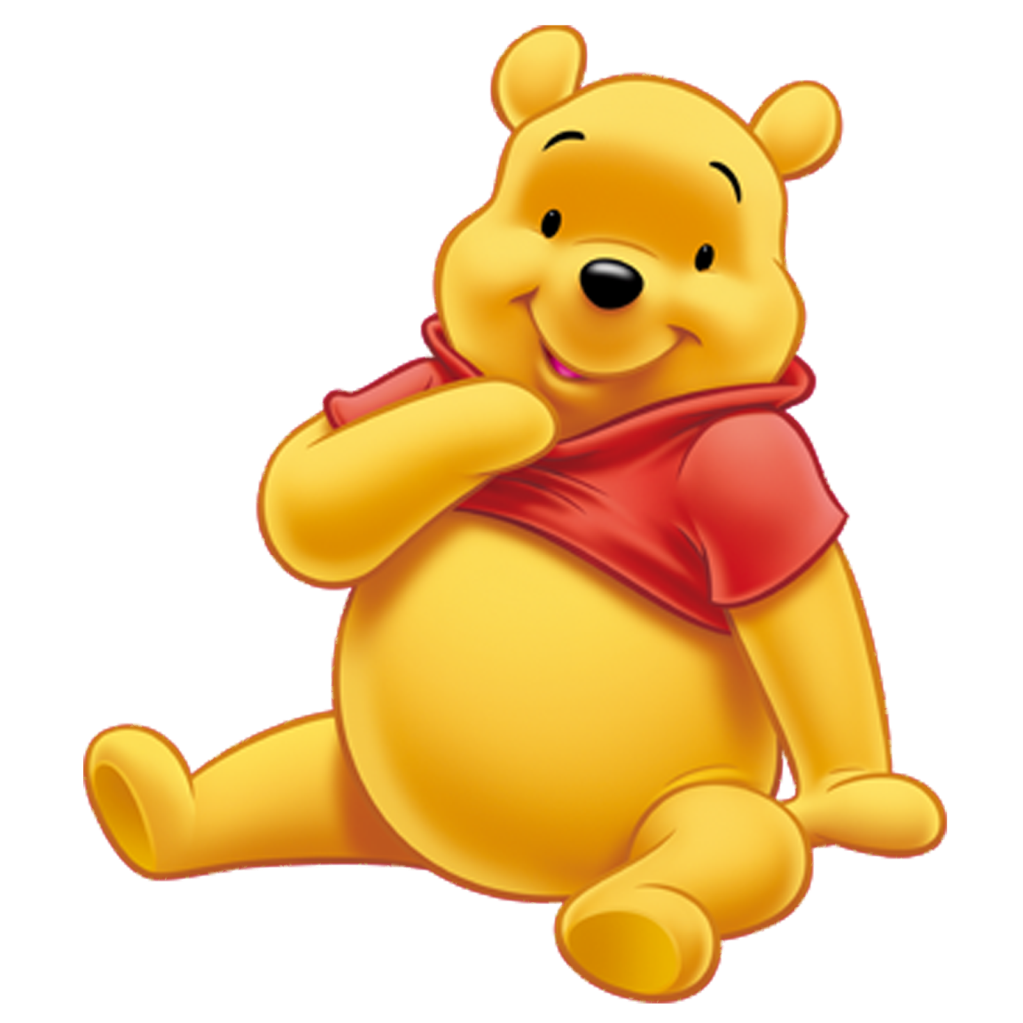 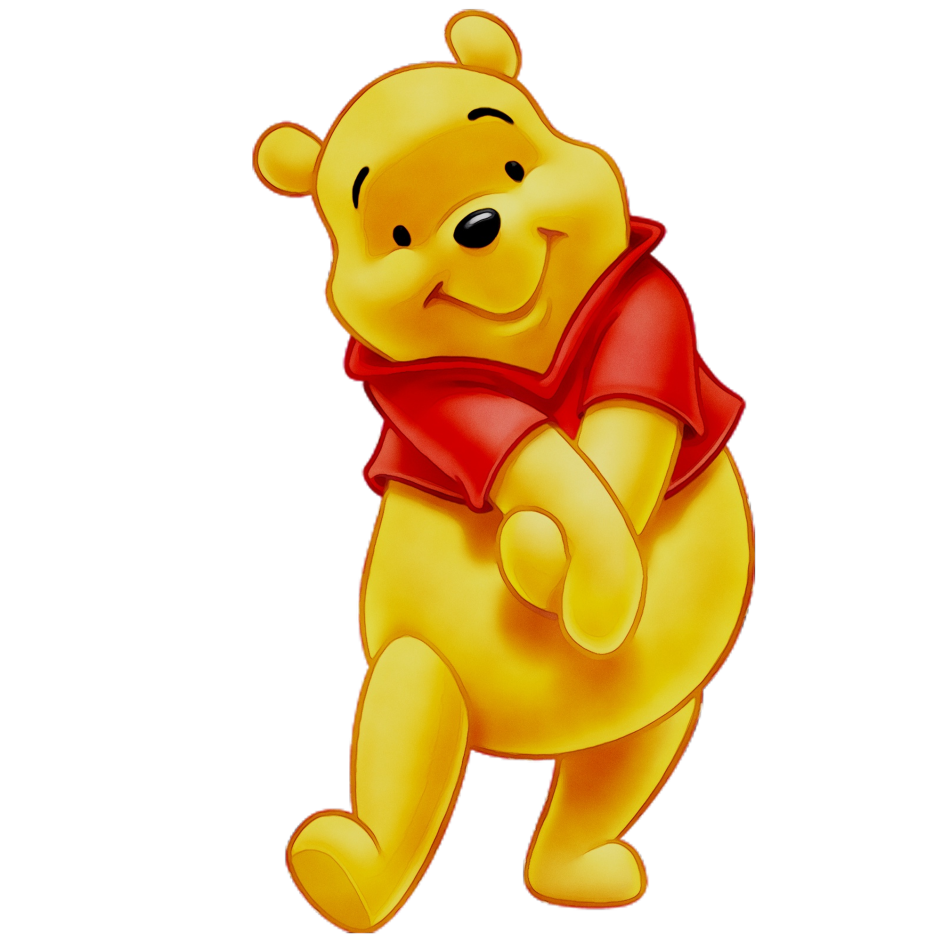 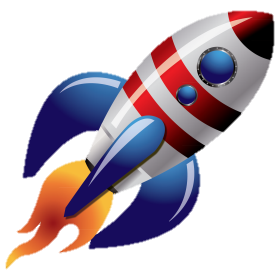 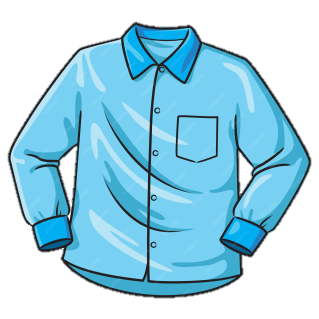 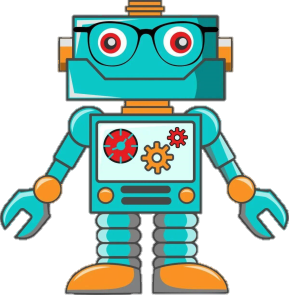 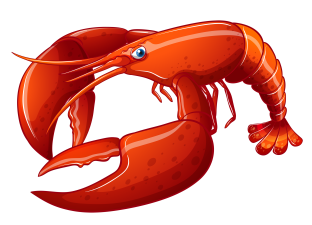 Открой карточку под номером пять. Назови, что изображено.
МОЛОДЕЦ!
1
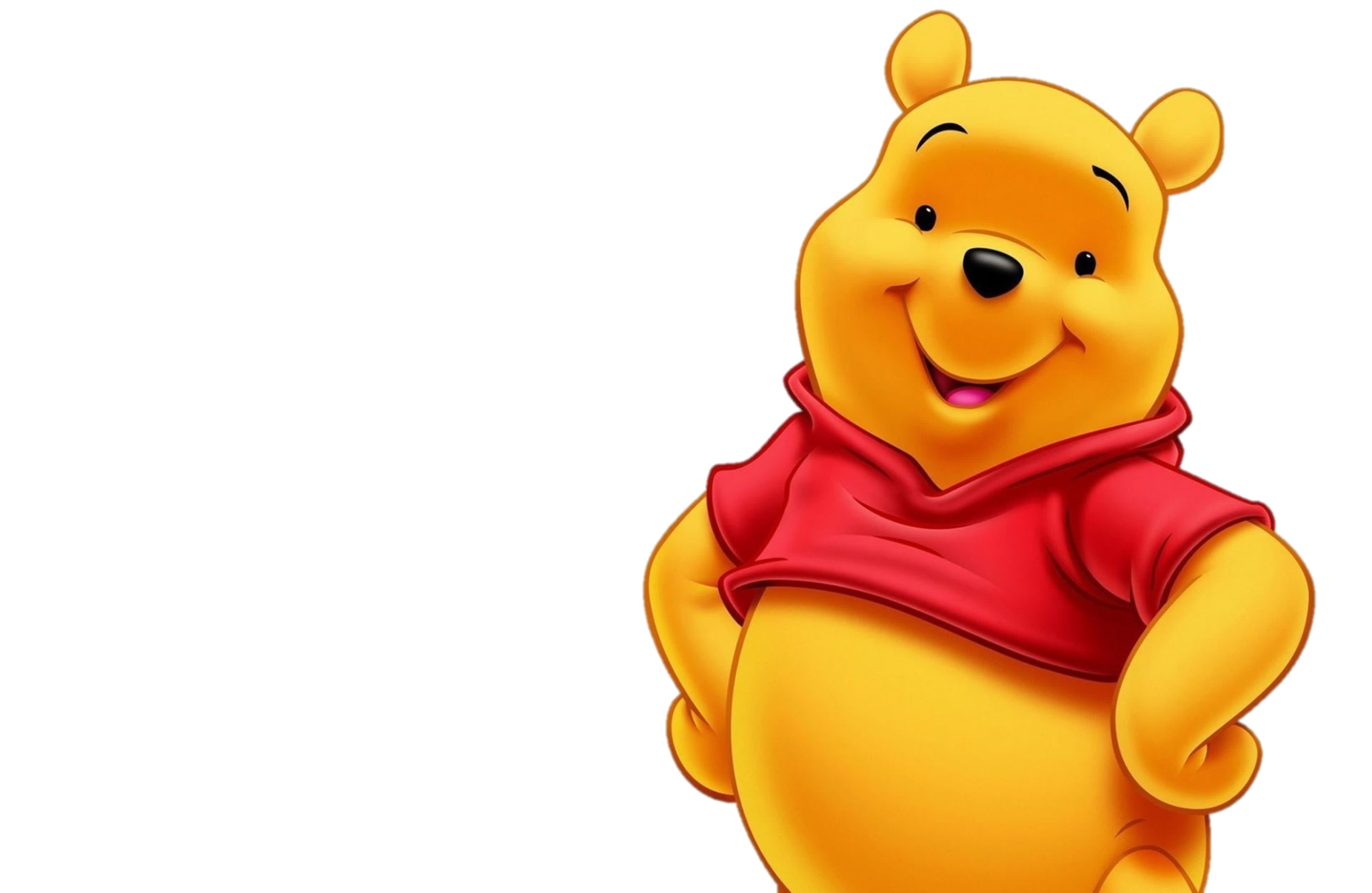 2
3
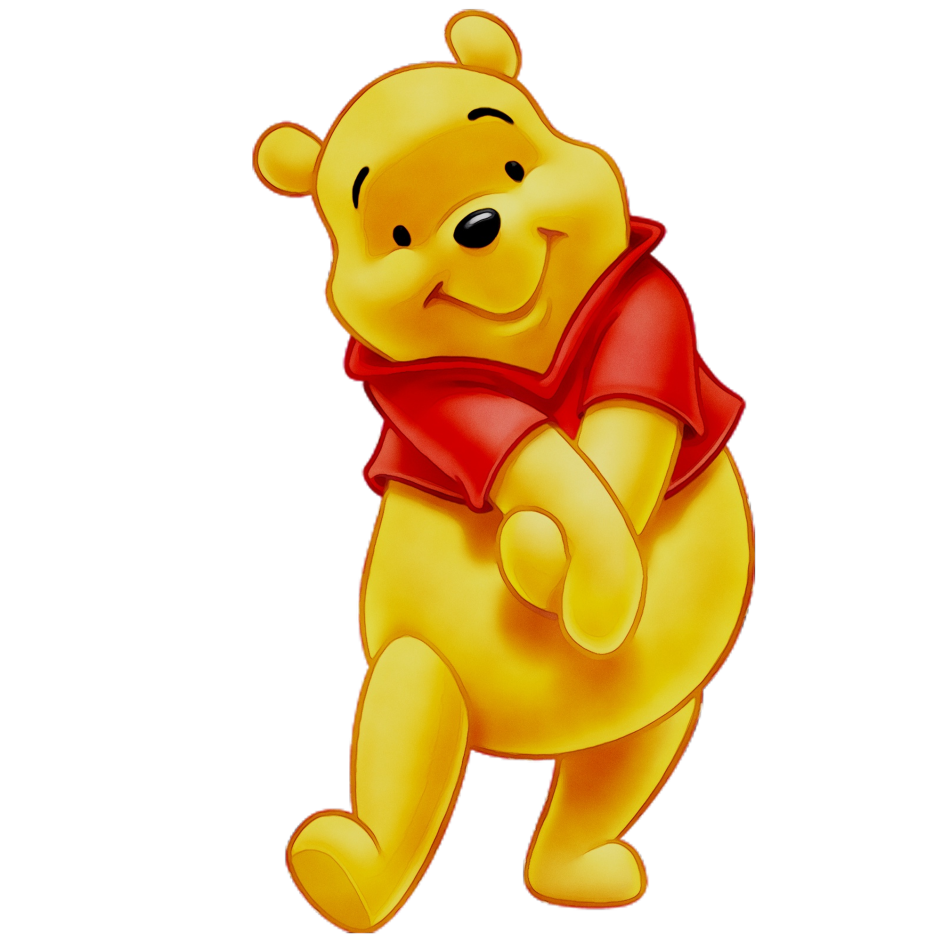 4
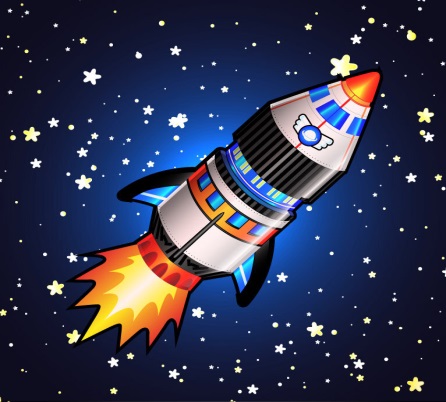 5
Открой карточку, которая идёт после пяти.  Назови, что изображено.
МОЛОДЕЦ!
6
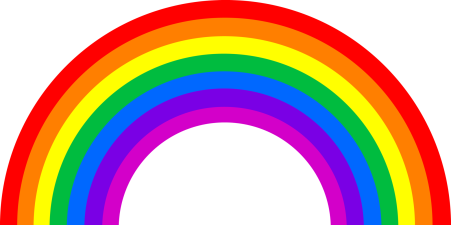 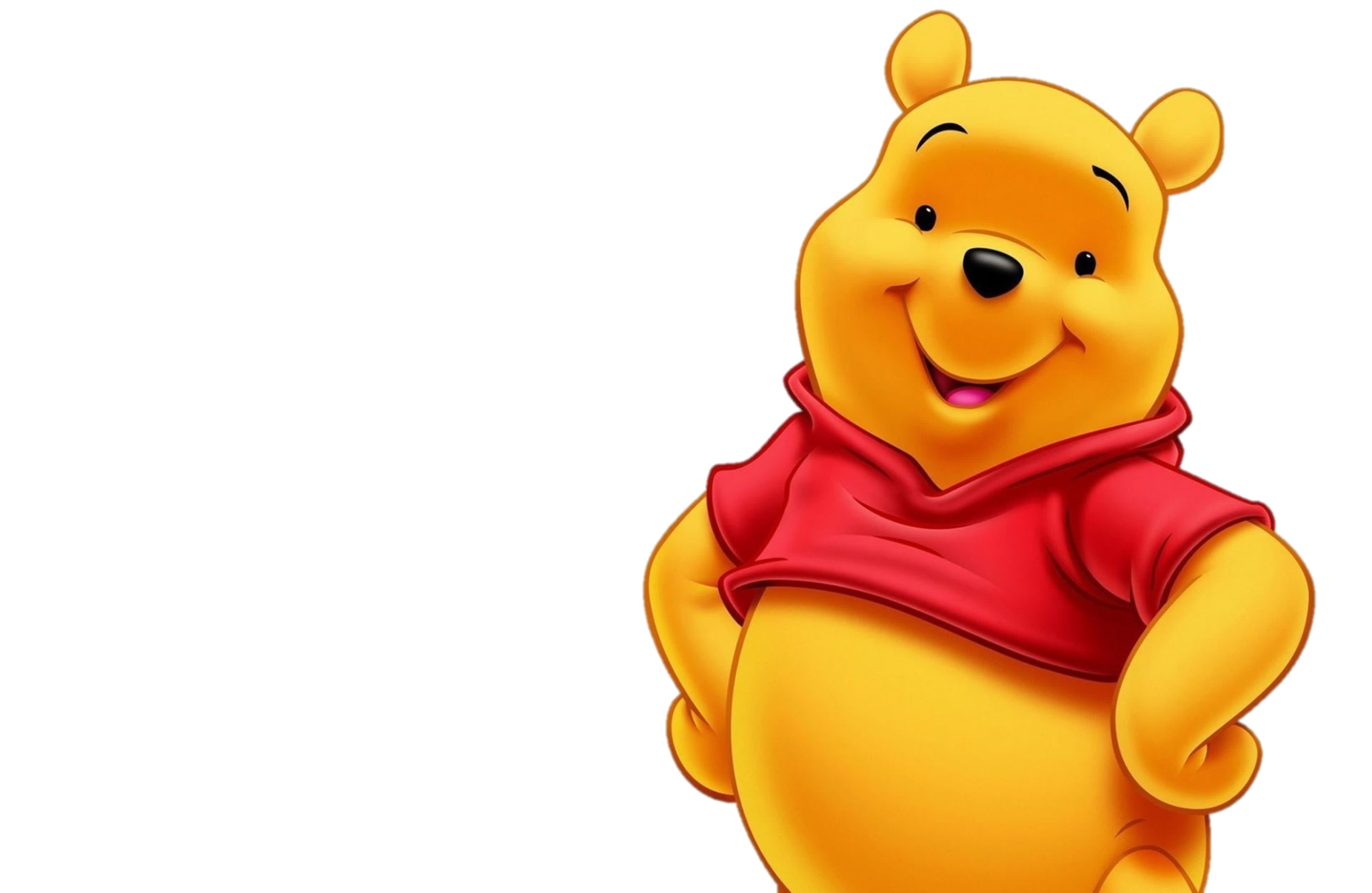 7
8
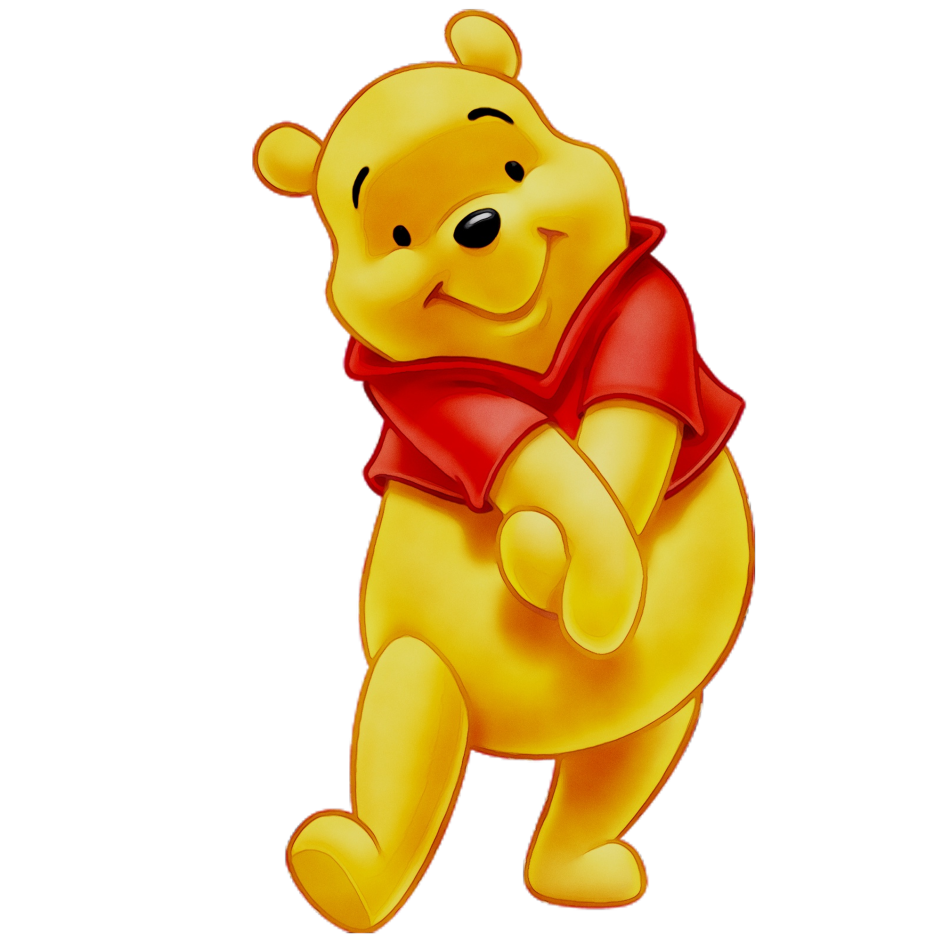 9
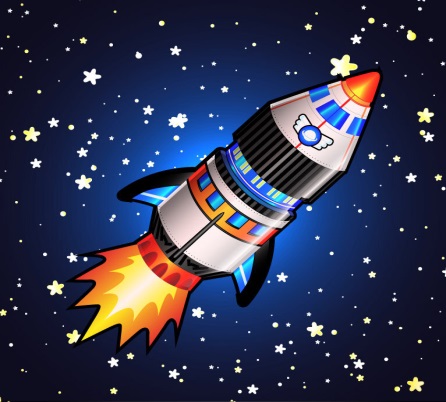 10
МОЛОДЕЦ!
Жми на домик, чтобы приступить к следующему заданию!
Какая карточка  находится слева от восьми? Назови, что изображено.
6
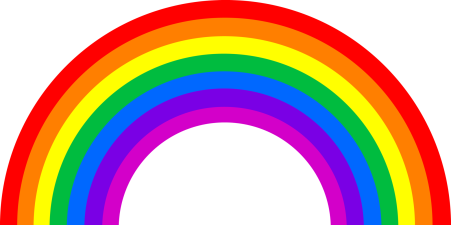 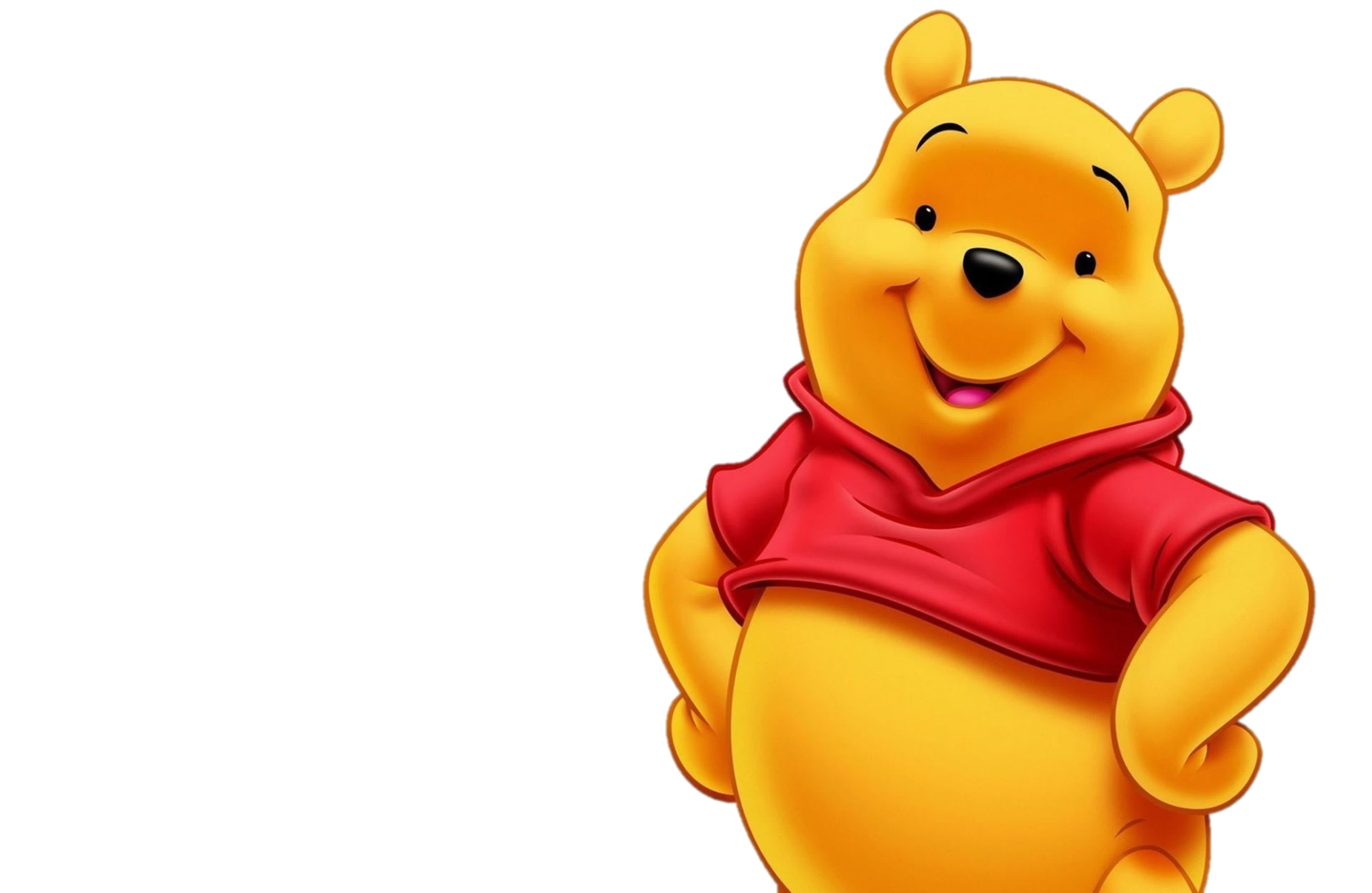 7
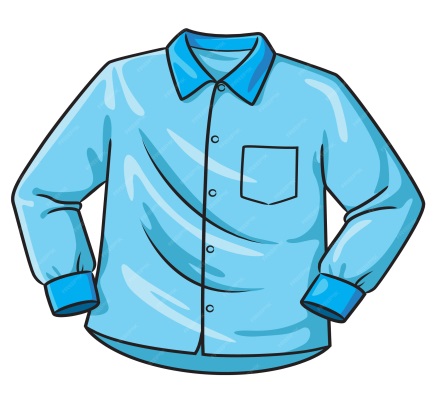 8
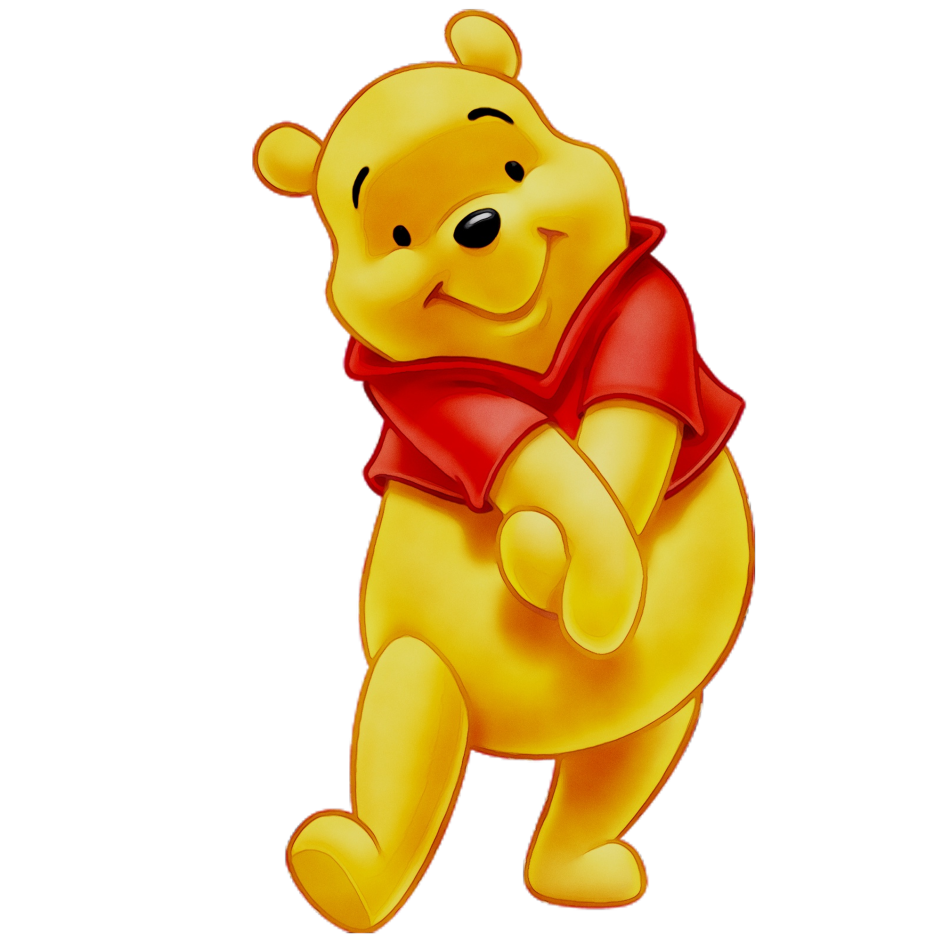 9
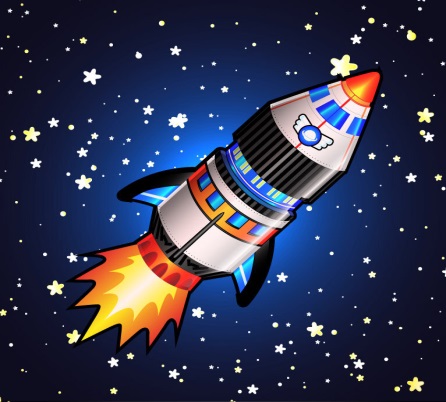 10
Составь из букв слово.
МОЛОДЕЦ!
Жми на домик, чтобы приступить к следующему заданию!
Не забывай правильно произносить звук [Р]
Прочитай, что получилось.
МОЛОДЕЦ!
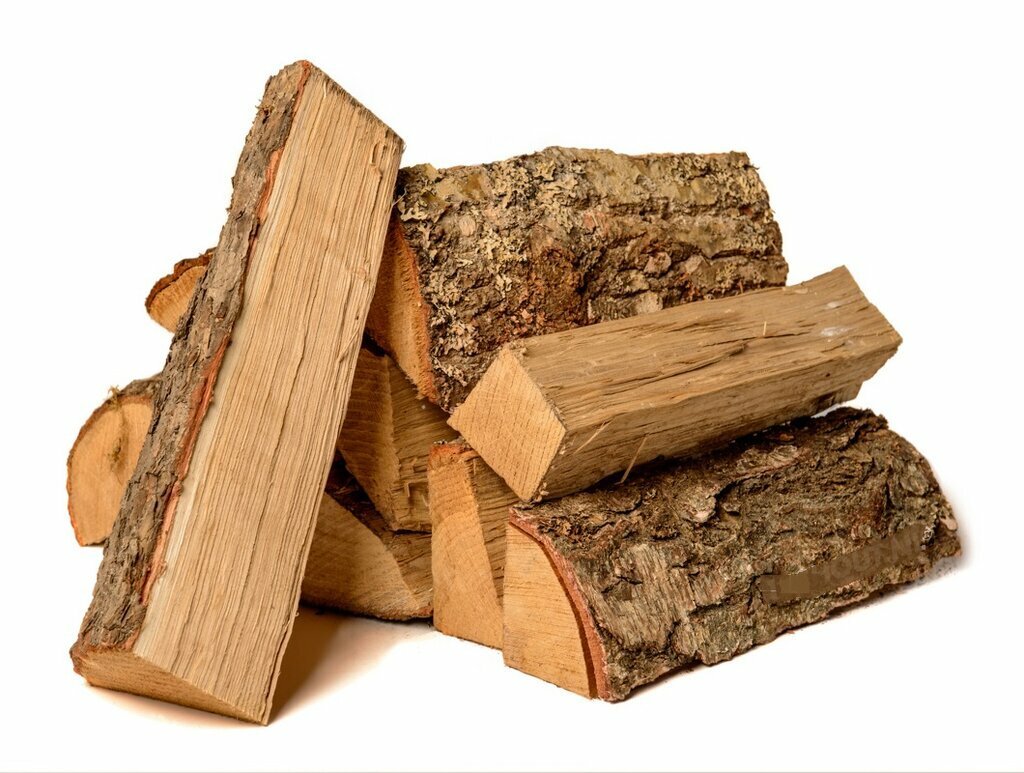 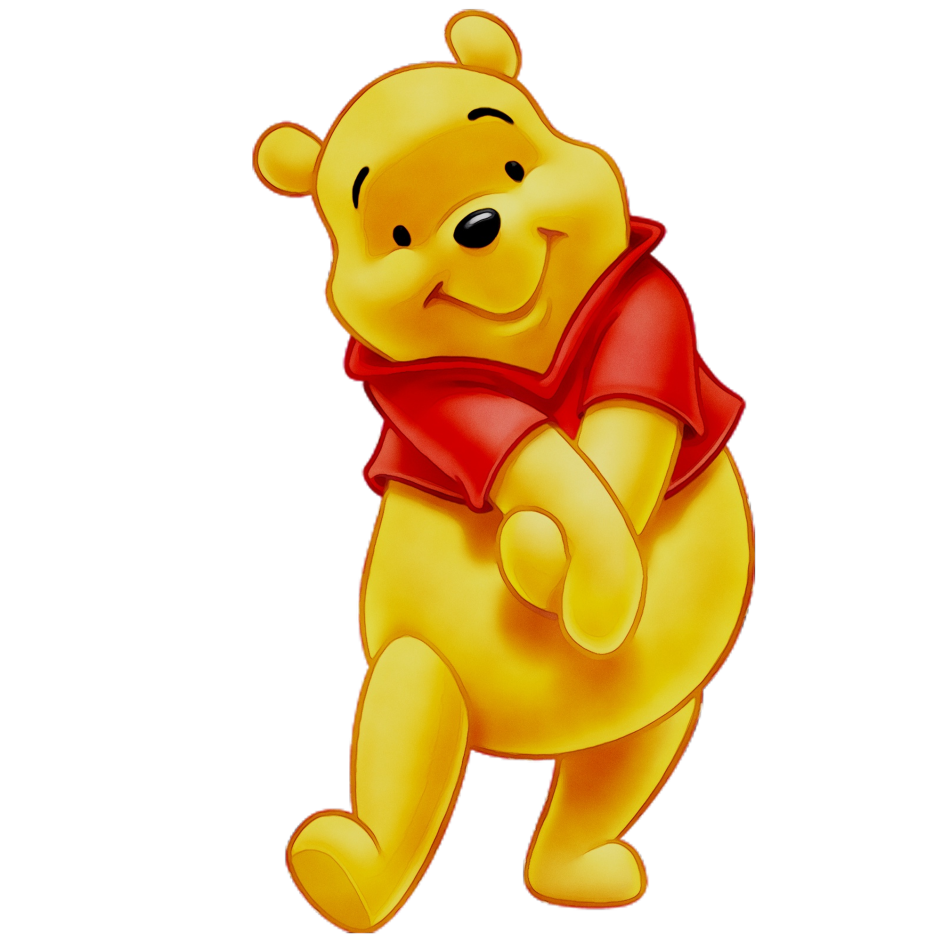 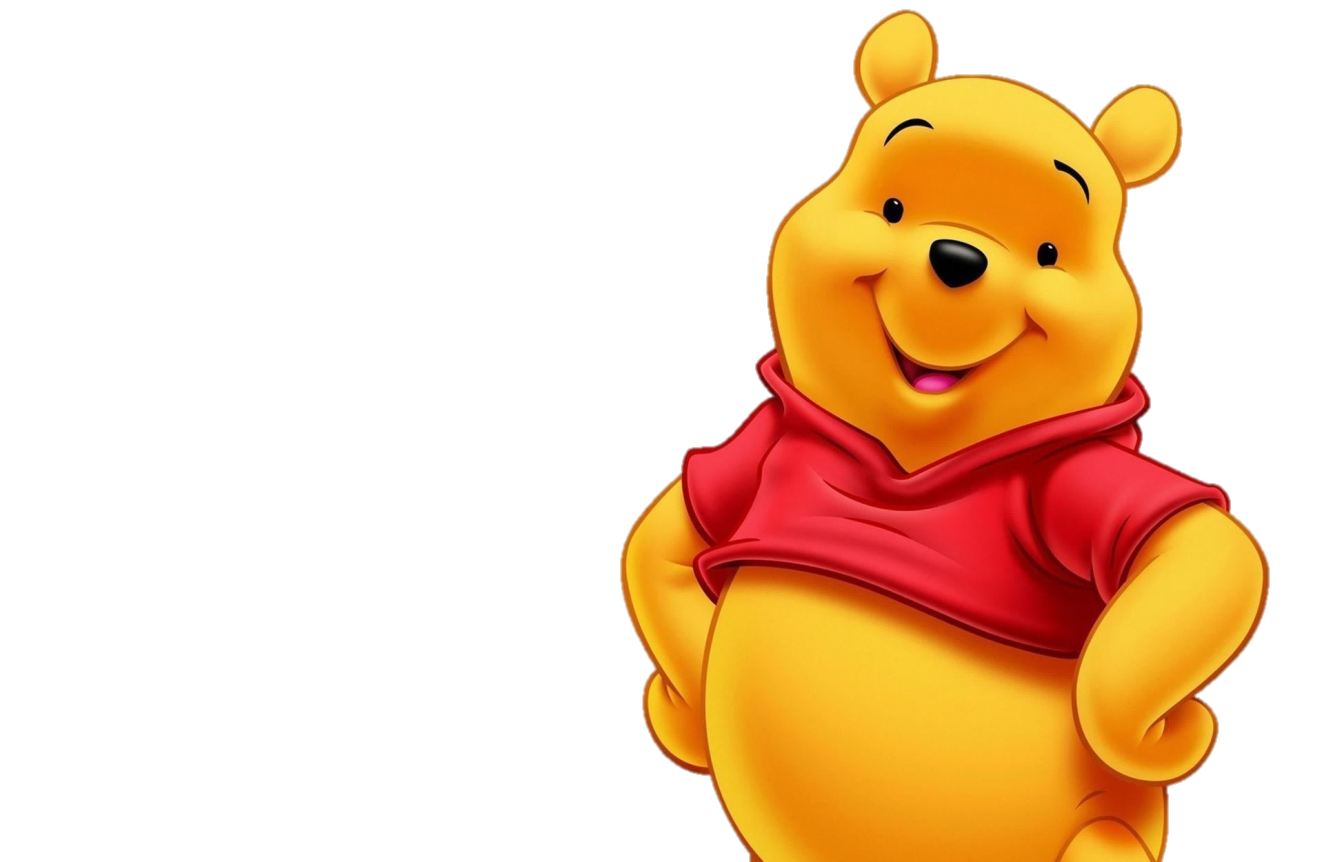 В
А
Д
О
Р
МУРАВЕЙ!
Правильно, молодец!
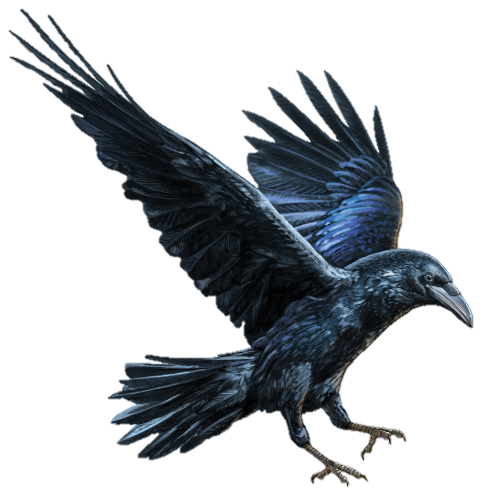 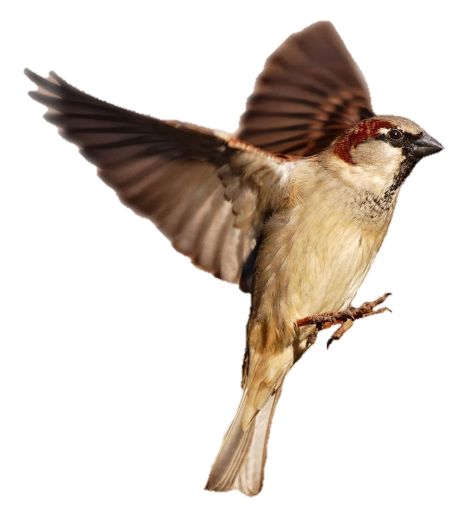 МОЛОДЕЦ!
Жми на домик, чтобы приступить к следующему заданию!
РОМАШКИ!
Правильно, молодец!
Найди картинки, в названии которых есть звук [Р]
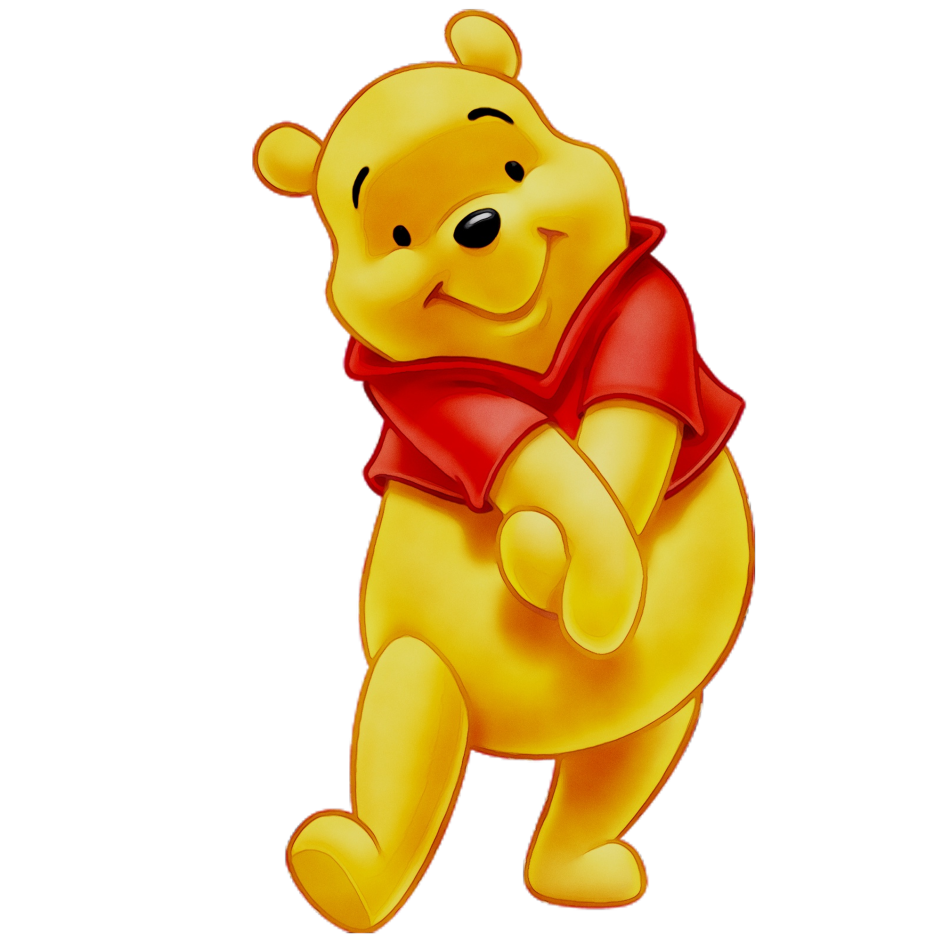 МУХОМОР!
Правильно, молодец!
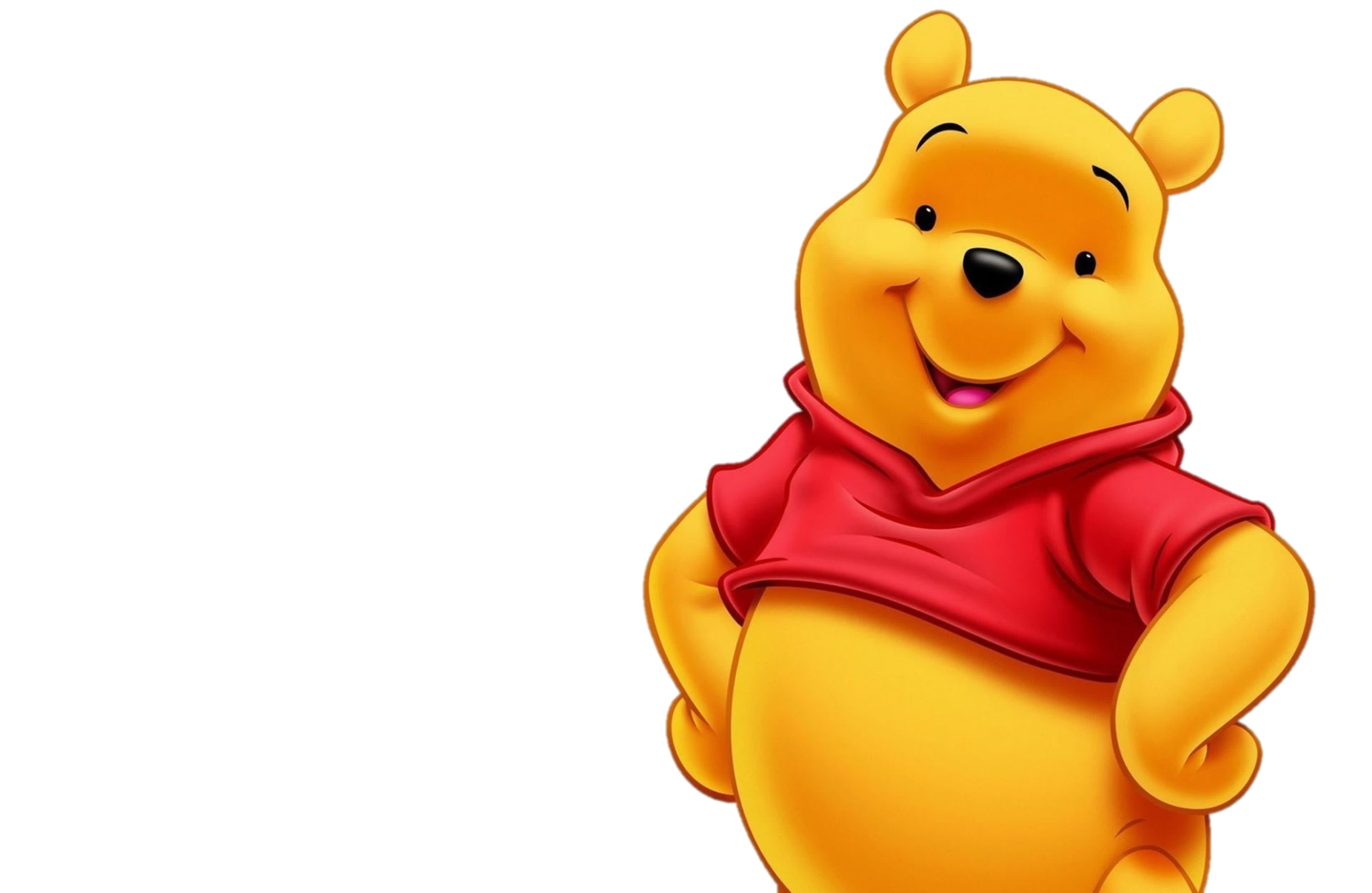 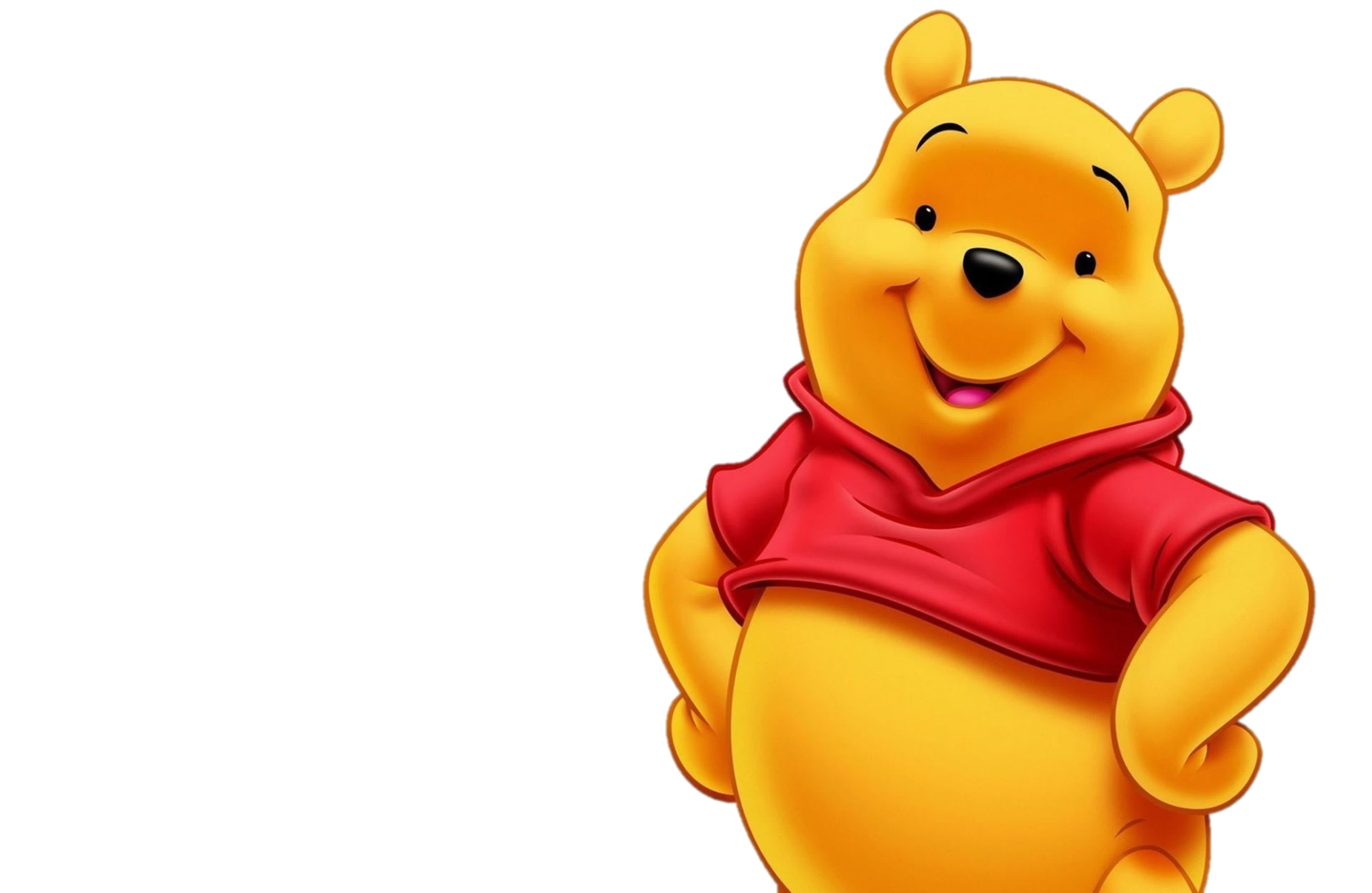 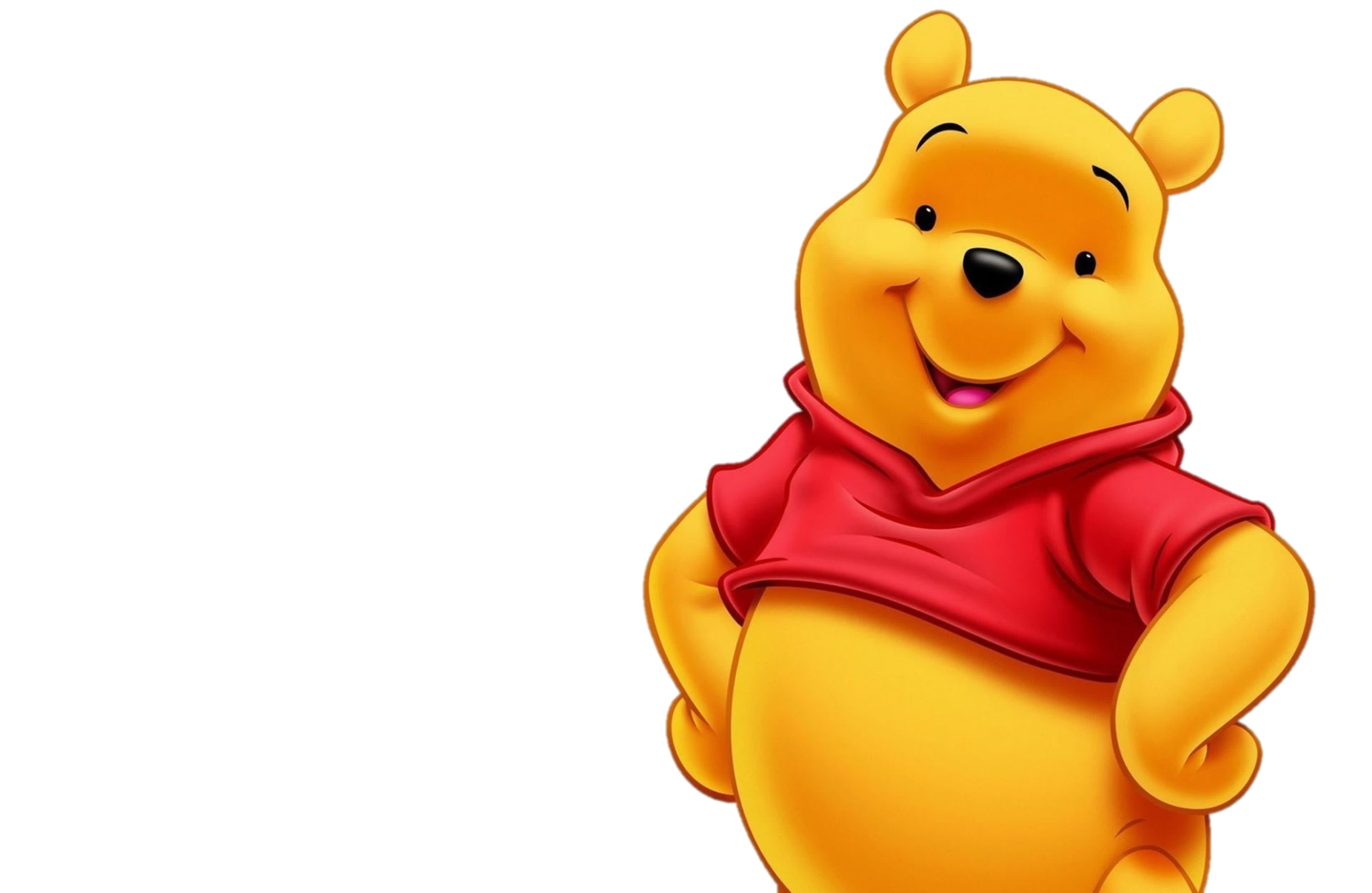 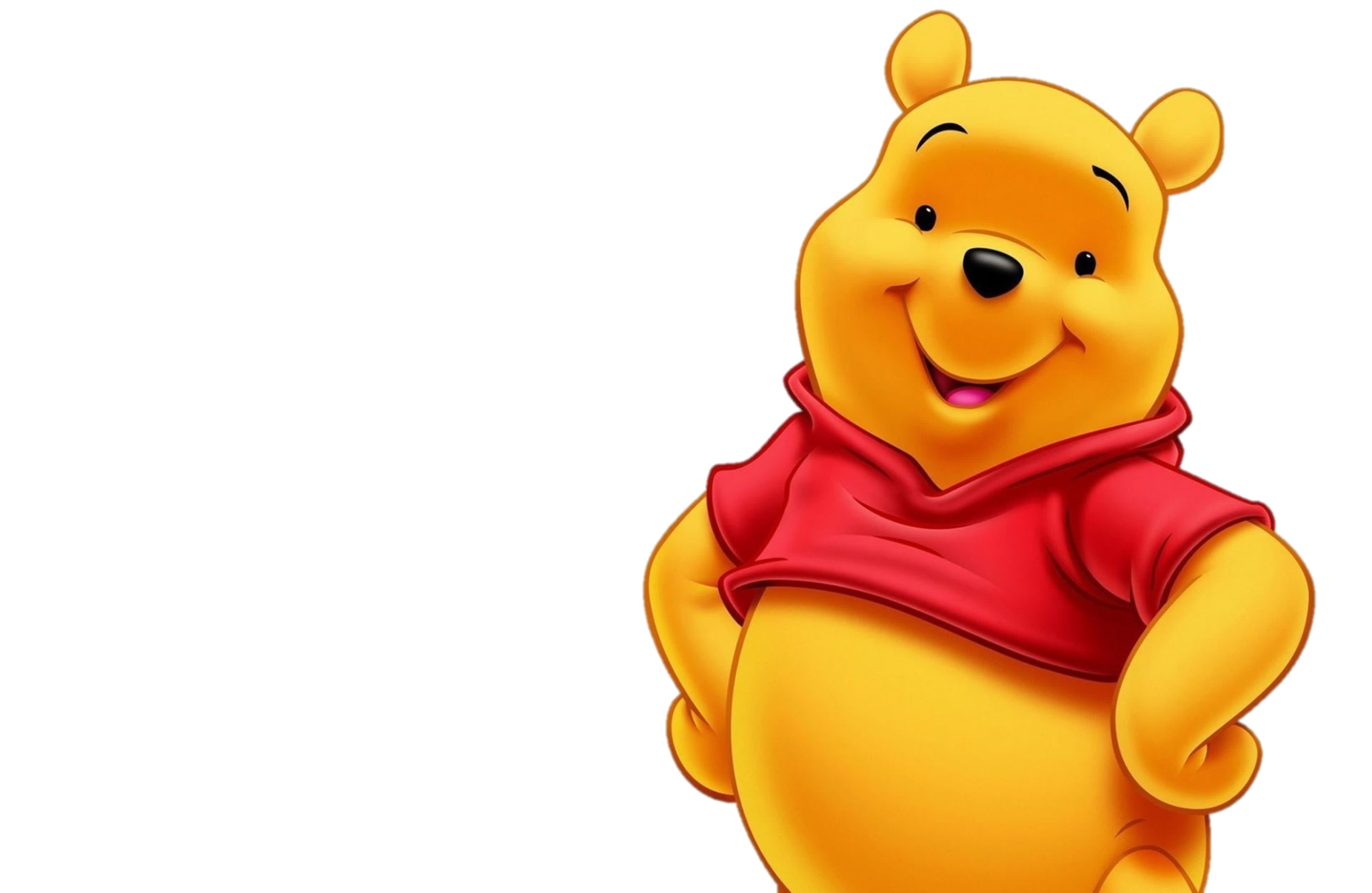 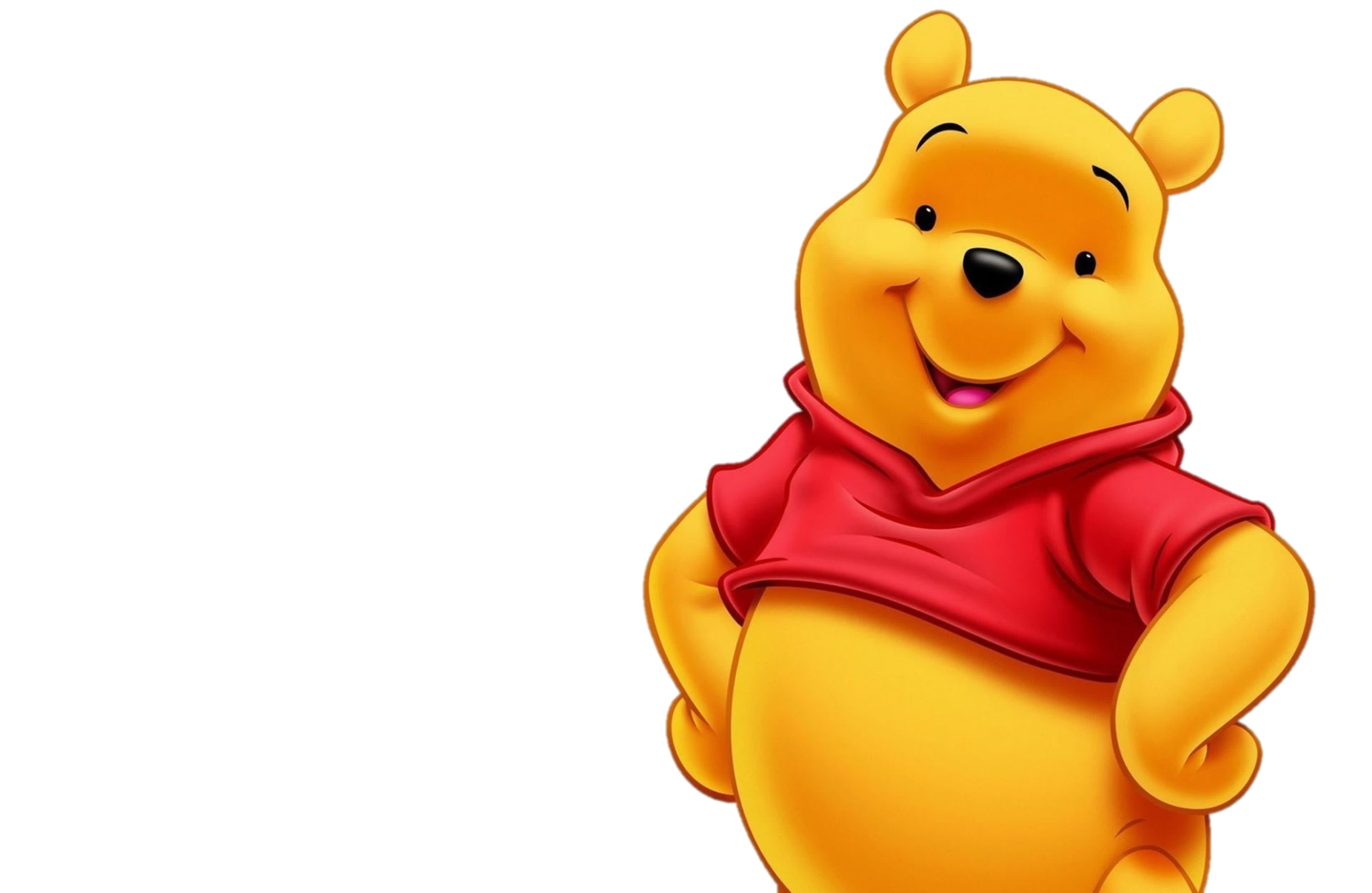 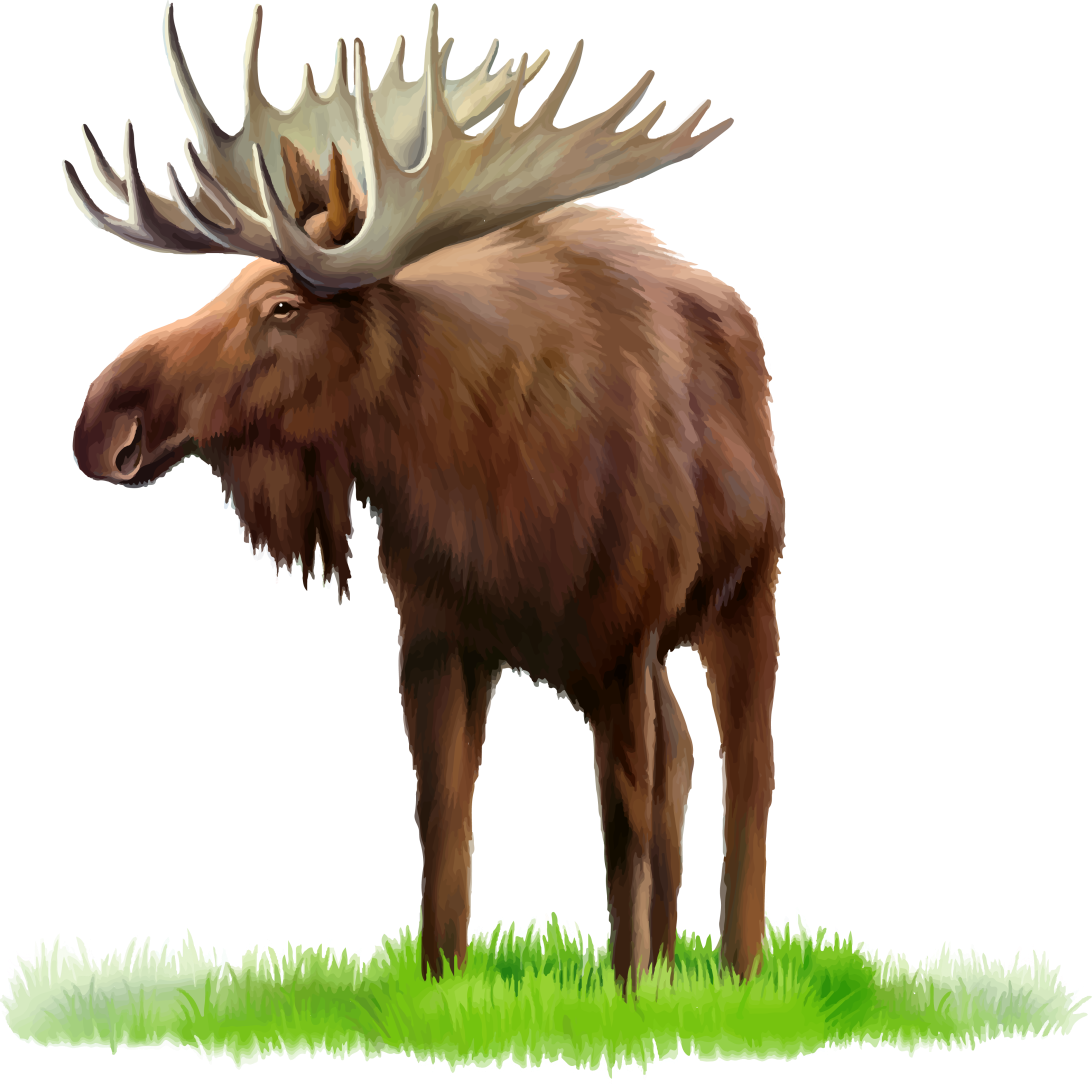 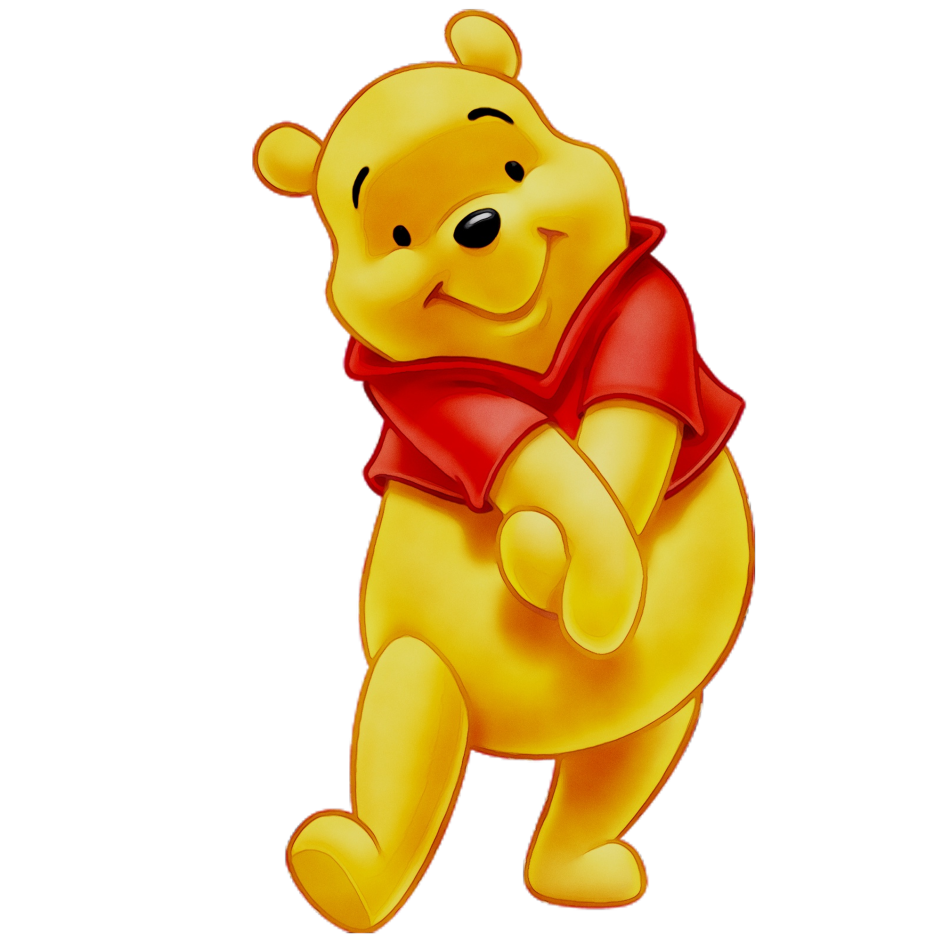 ВОРОБЕЙ!
Правильно, молодец!
ВОРОНА!
Правильно, молодец!
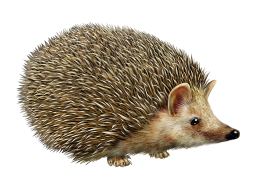 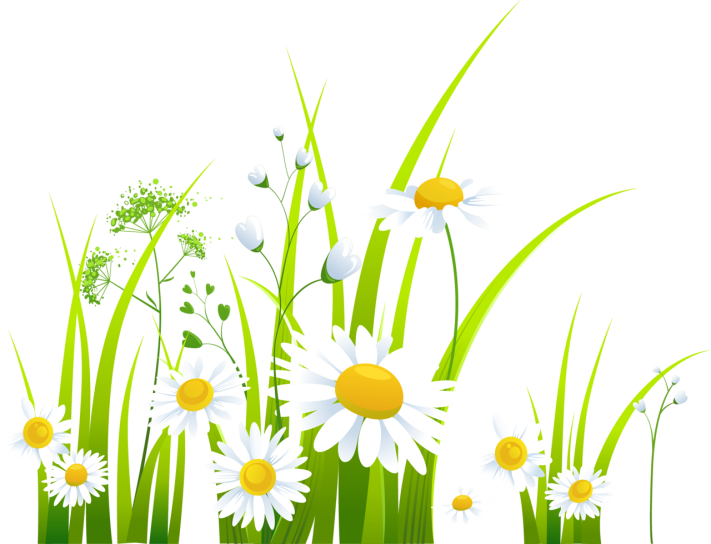 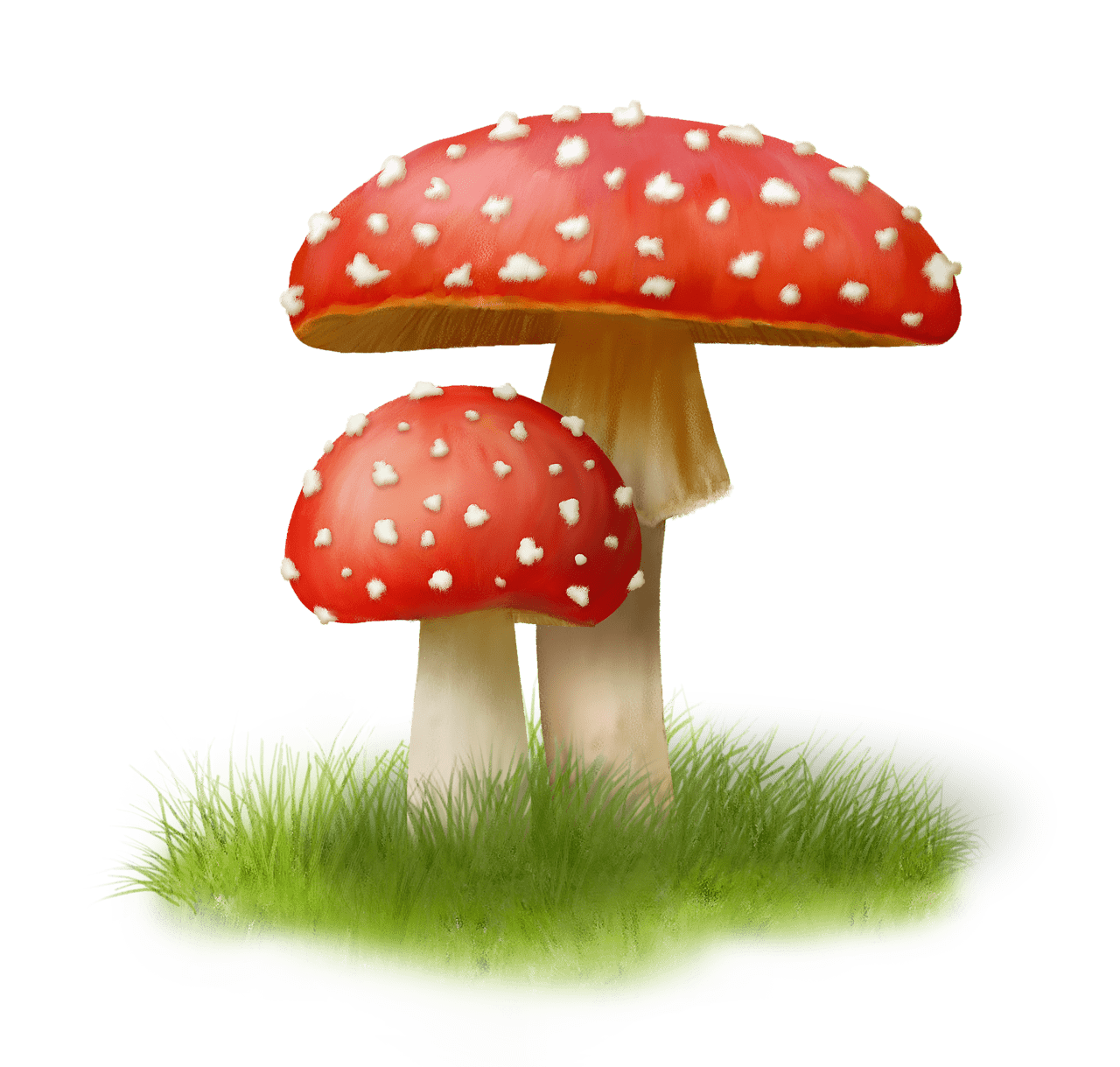 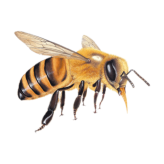 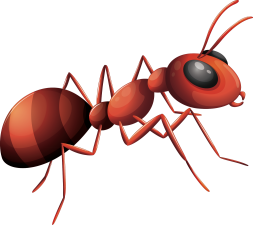 МОЛОДЕЦ!
Прочитай загадку и подбери ответ.
Захотели малыши наточить…
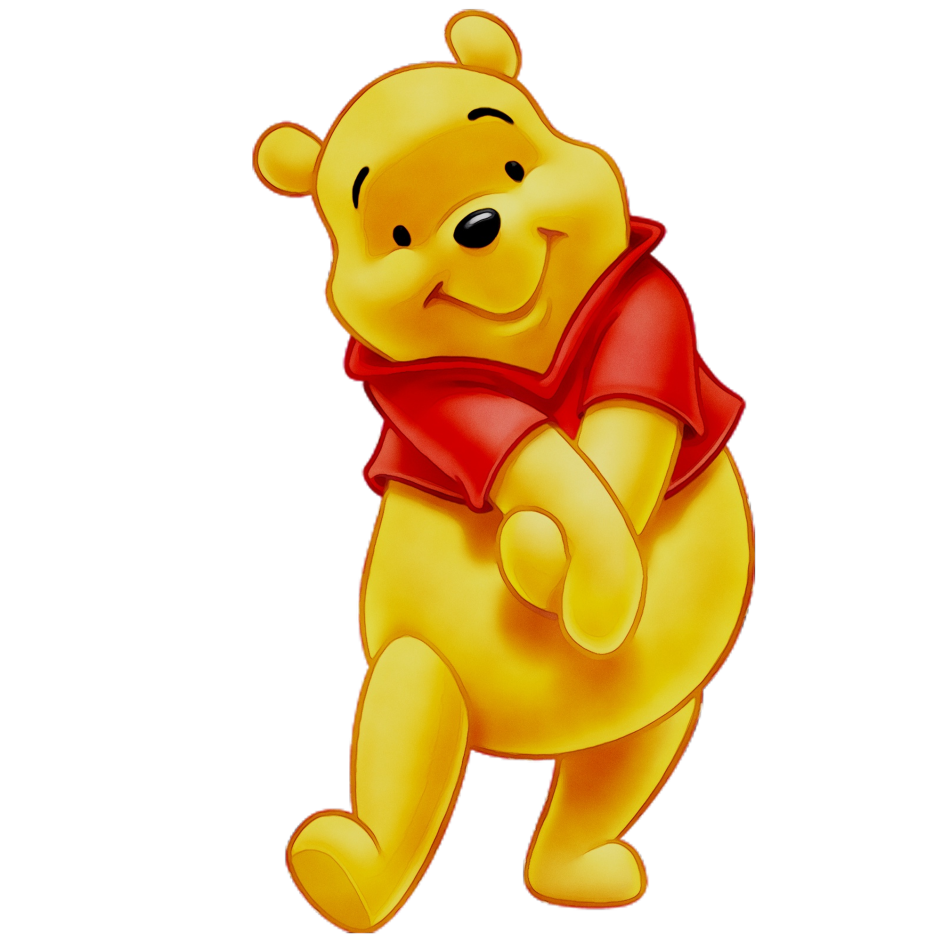 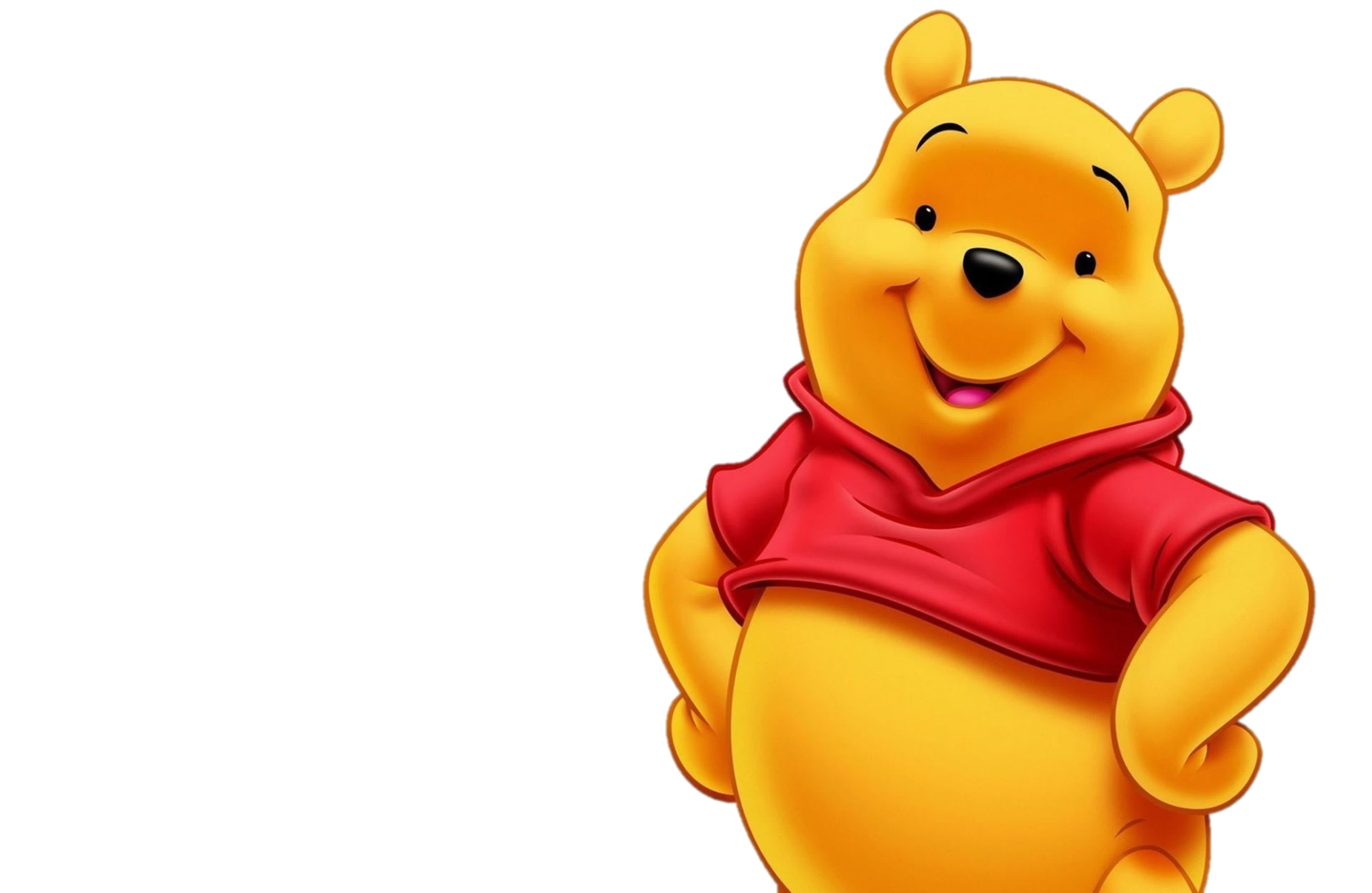 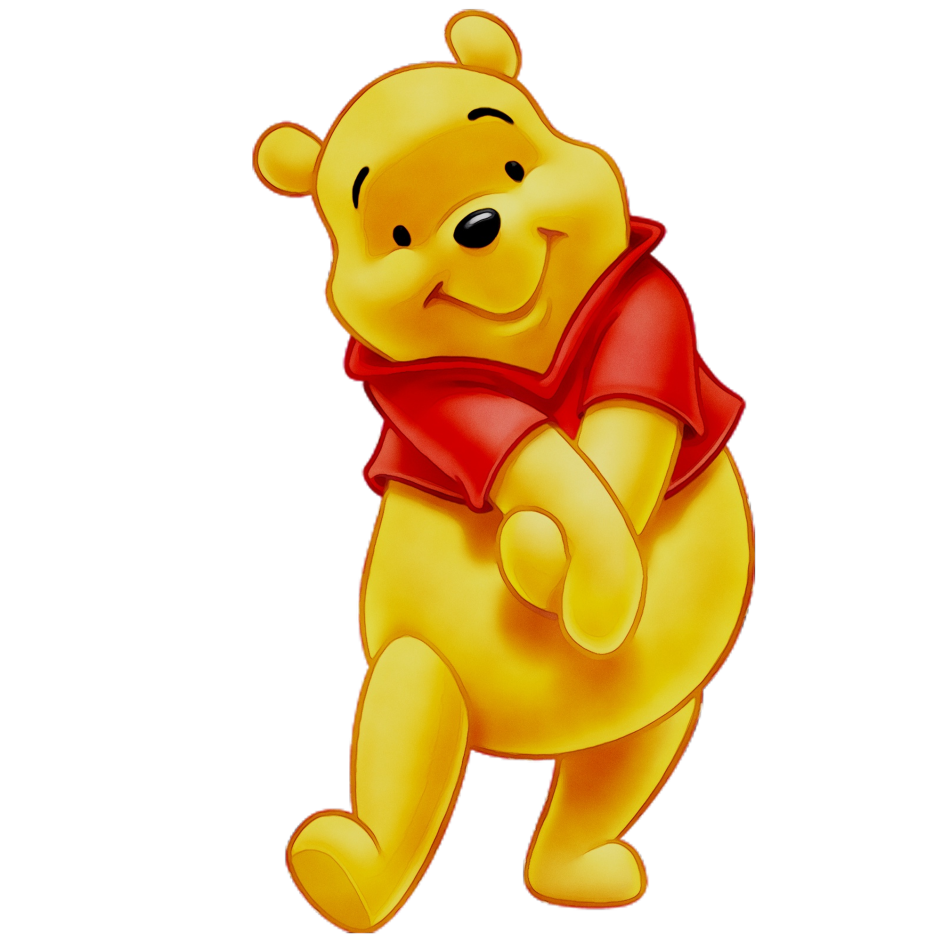 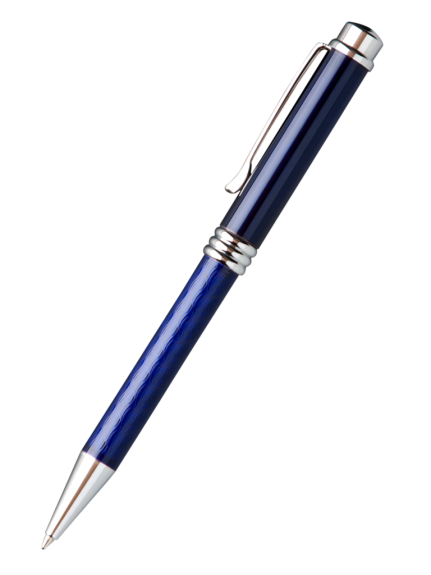 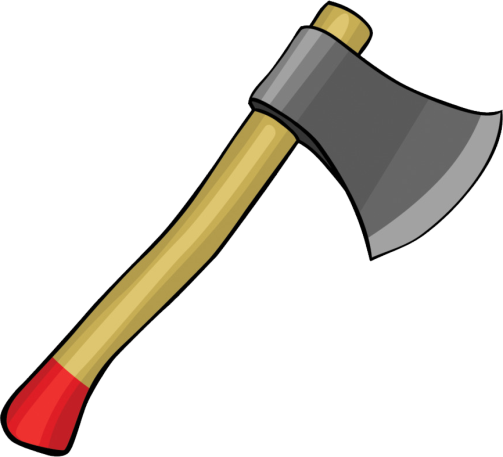 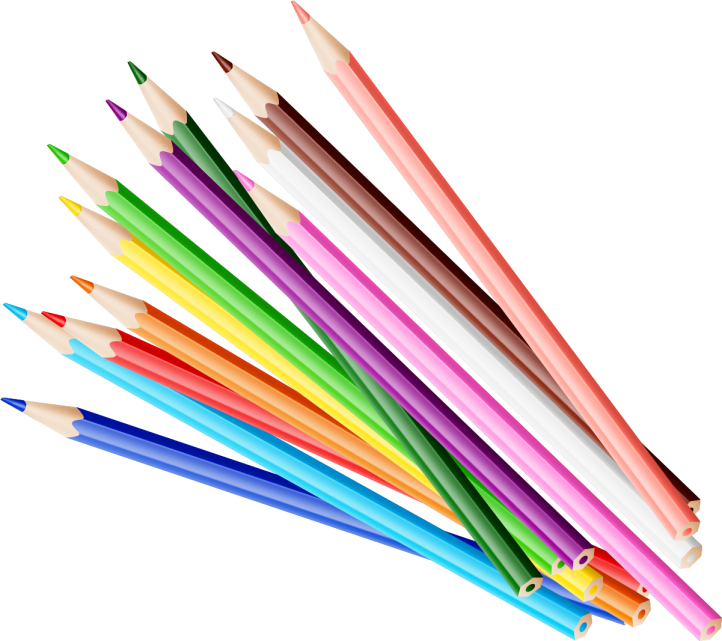 Повтори загадку с отгадкой.
Молодец! Назови ответ.
Мы нашли клад! Спасибо за помощь!
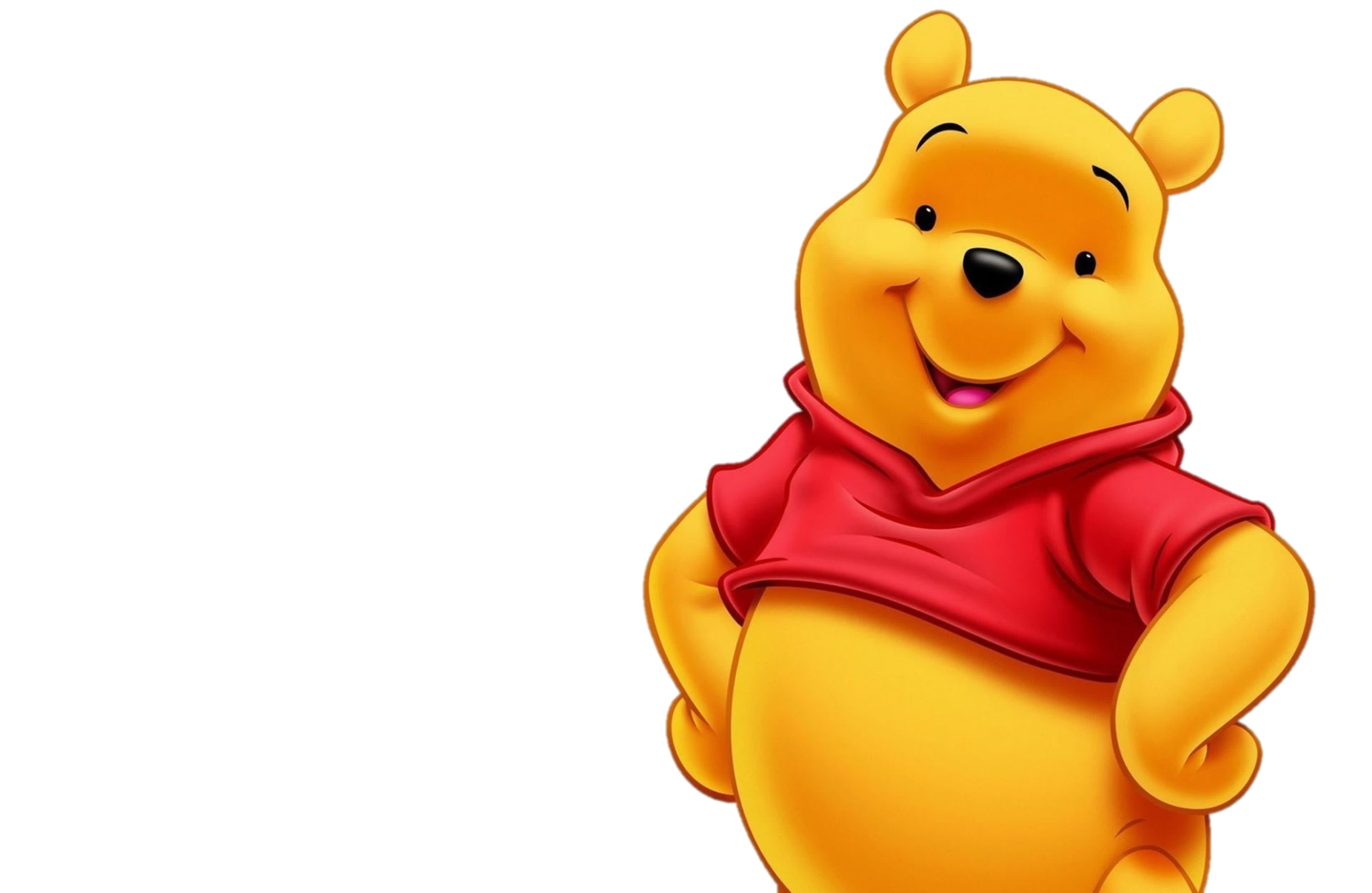 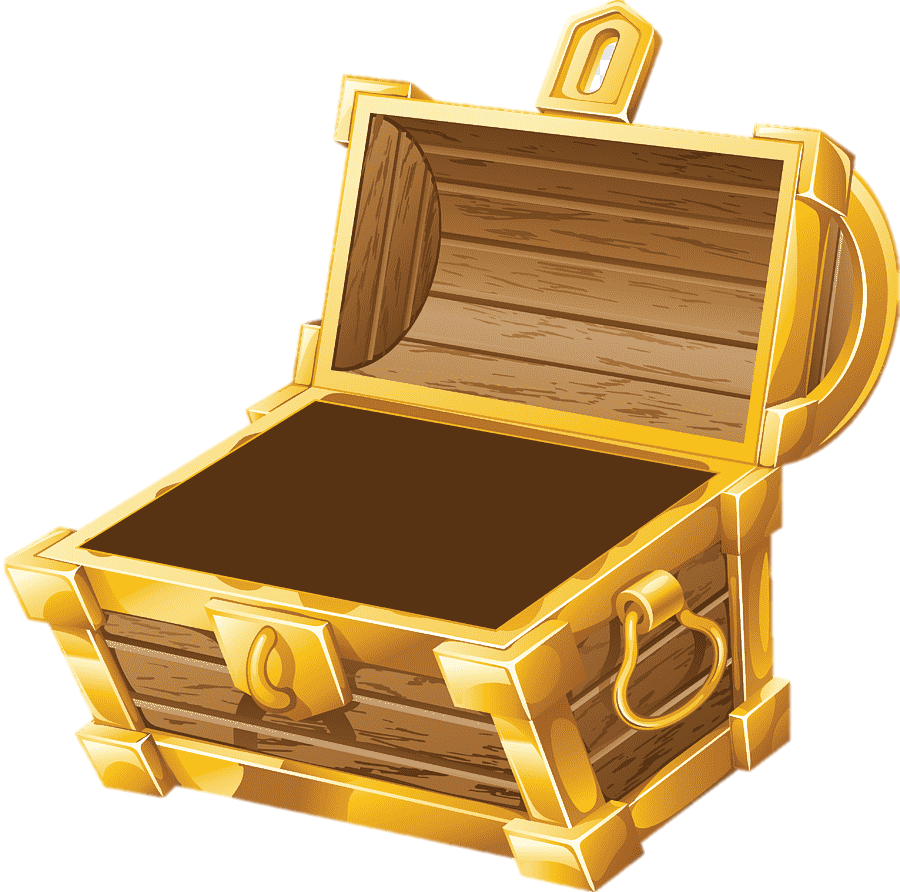 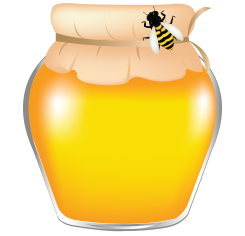 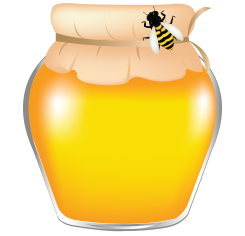 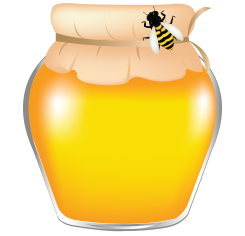 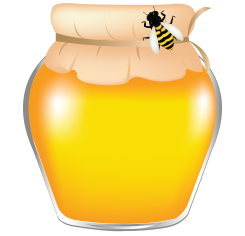 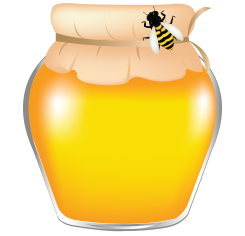 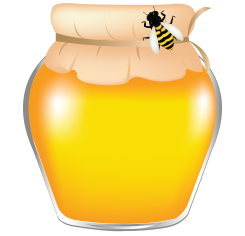